Chapter 9 Counters
1
Outline
Asynchronous Counter Operation
Synchronous Counter Operation
Up/Down Synchronous Counters
Design of Synchronous Counters
Cascaded Counters
Counter Decoding
Counter Applications
2
9.1 Asynchronous Counter Operation (异步计数器)
Asynchronous
Events do not have a fixed time relationship with each other
Events do not occur at the same time
An asynchronous counter
The Flip-flops within the counter do not change states at exactly the same time
The Flip-flops within the counter do not have a common clock pulse
3
A 2-bit Asynchronous Binary Counter
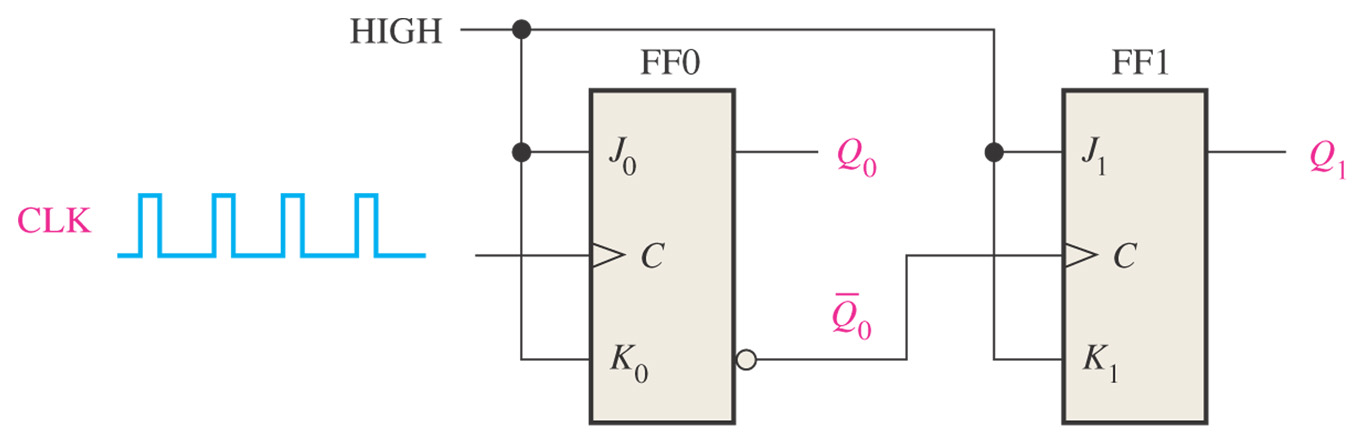 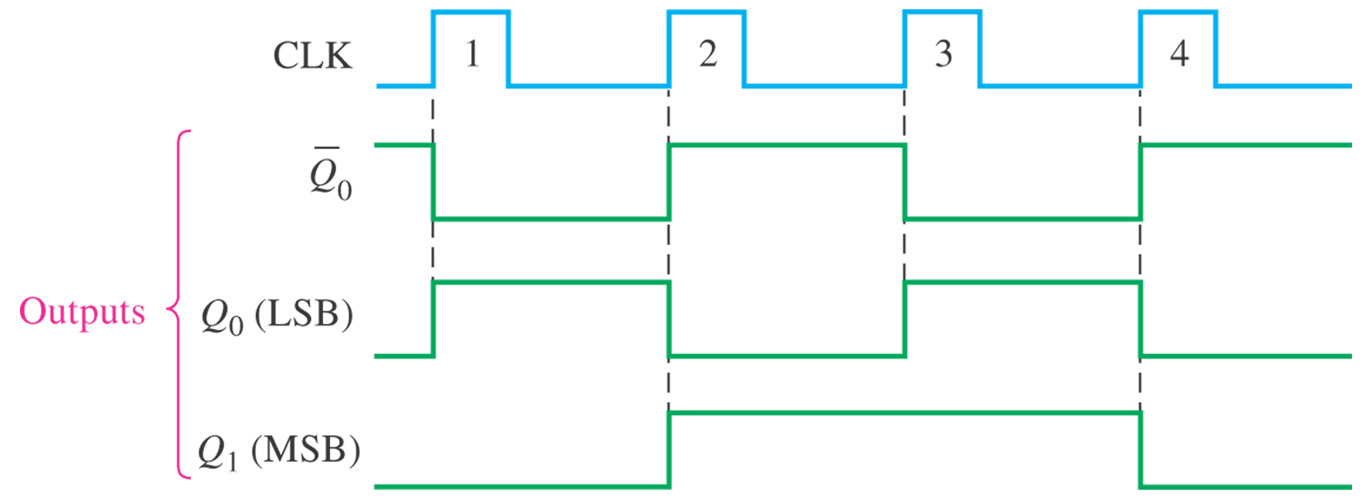 4
A 3-bit Asynchronous Binary Counter
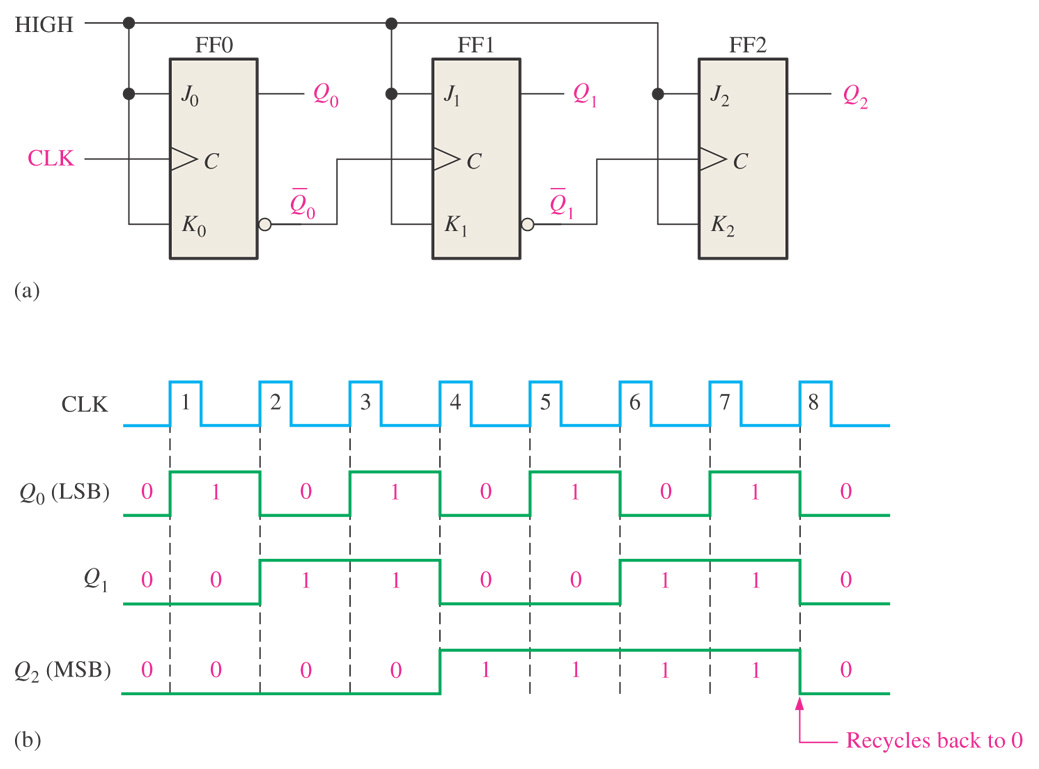 5
Propagation Delay
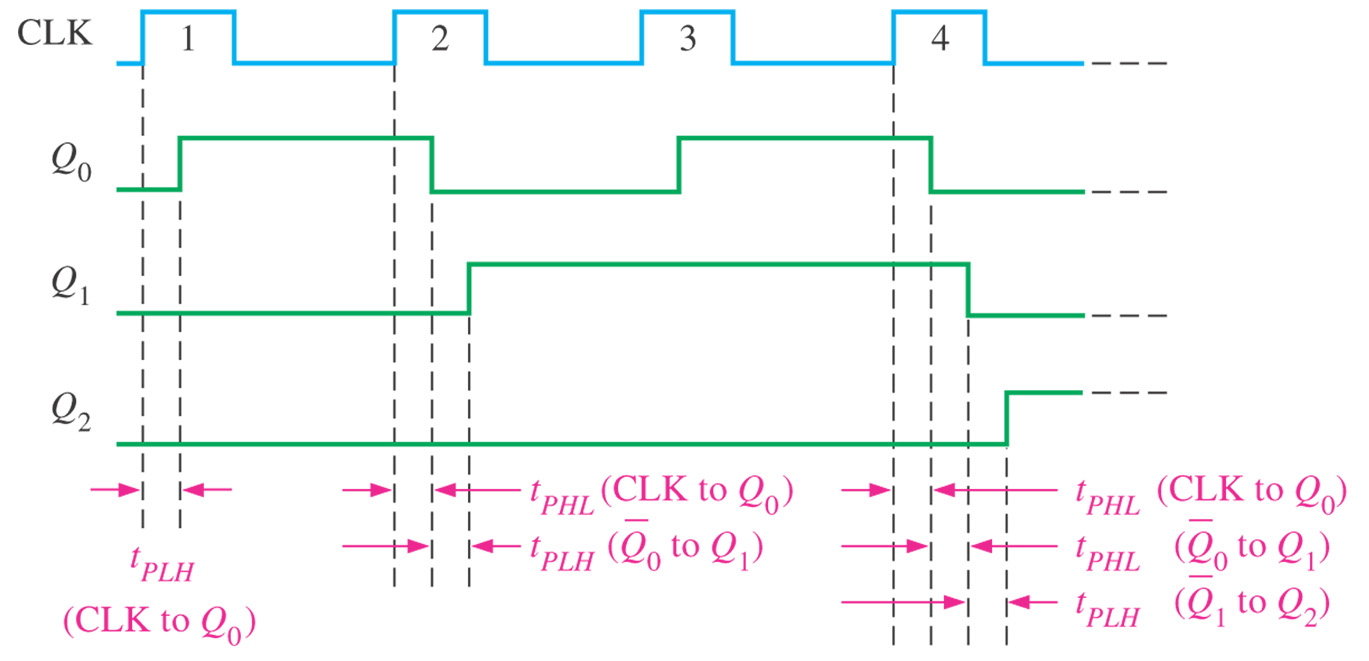 Figure 8–4      Propagation delays in a 3-bit asynchronous (ripple-clocked) binary counter.
6
A 4-bit asynchronous binary counter is shown in Figure 9–8(a). Each D flip-flop is negative edge-triggered and has a propagation delay for 10 nanoseconds (ns). Develop a timing diagram showing the Q output of each flip-flop, and determine the total propagation delay time from the triggering edge of a clock pulse until a corresponding change can occur in the state of Q3. Also determine the maximum clock frequency at which the counter can be operated.
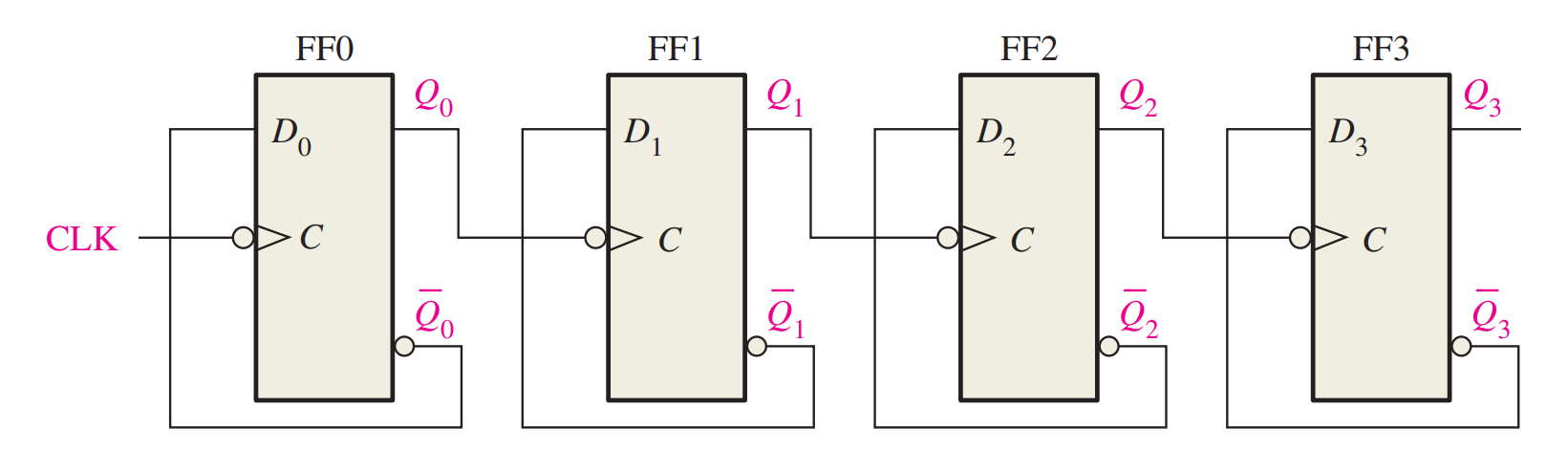 7
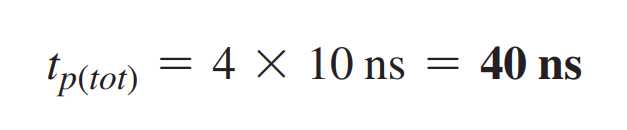 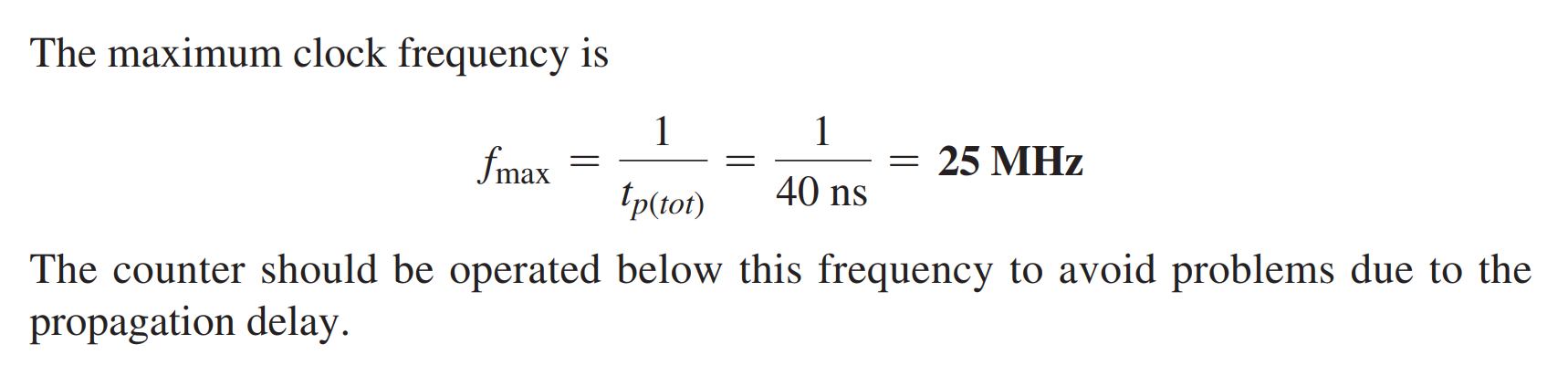 8
Asynchronous Decade Counters
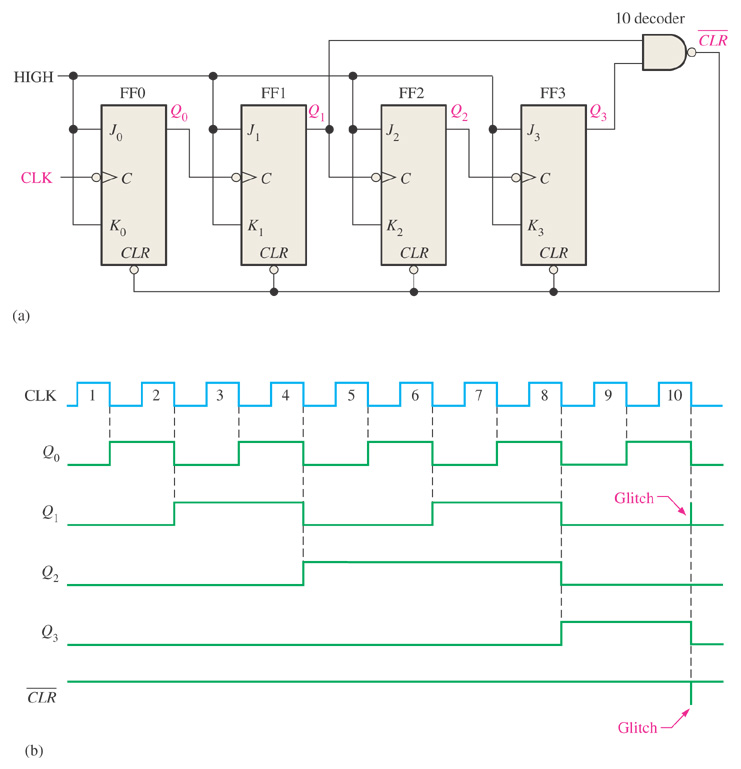 9
Figure 8–6      An asynchronously clocked decade counter with asynchronous recycling.
74LS93
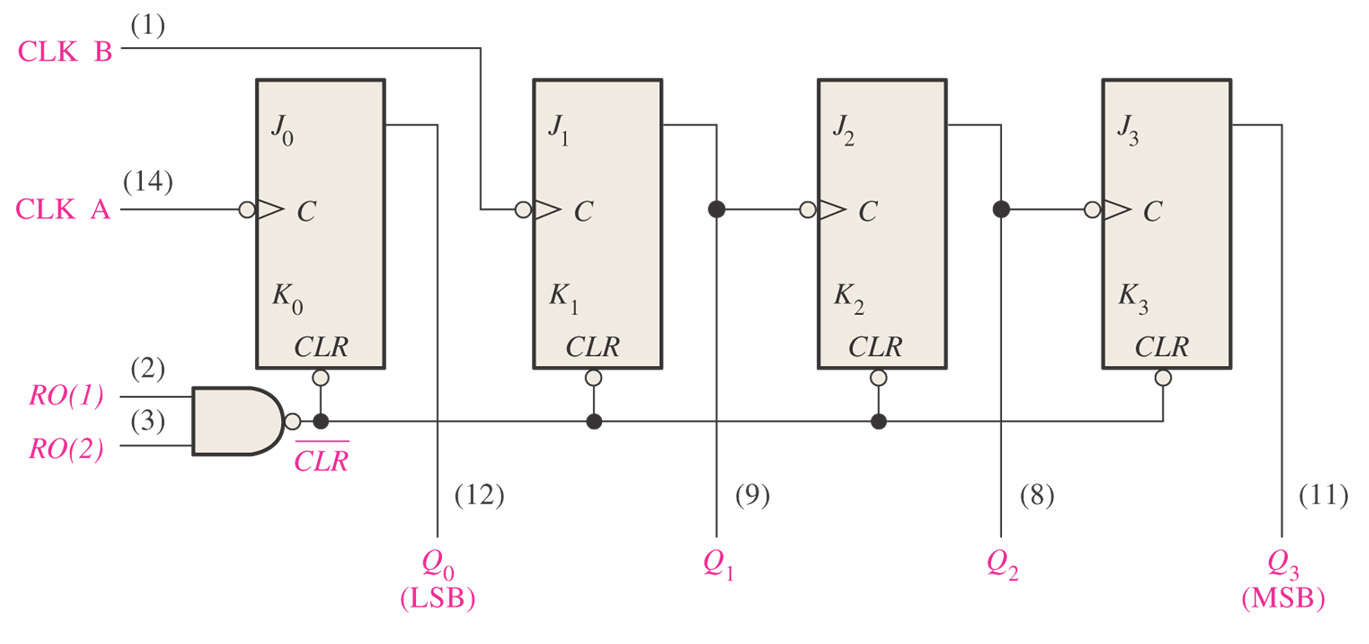 10
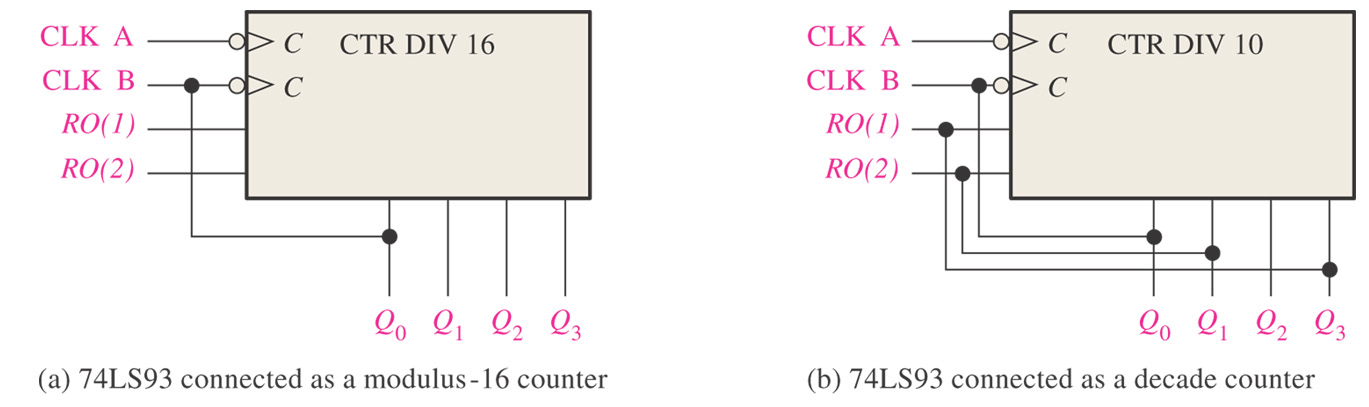 Figure 8–9      Two configurations of the 74LS93 asynchronous counter.
11
How to use 74LS93 as a modulus-12 counter?
12
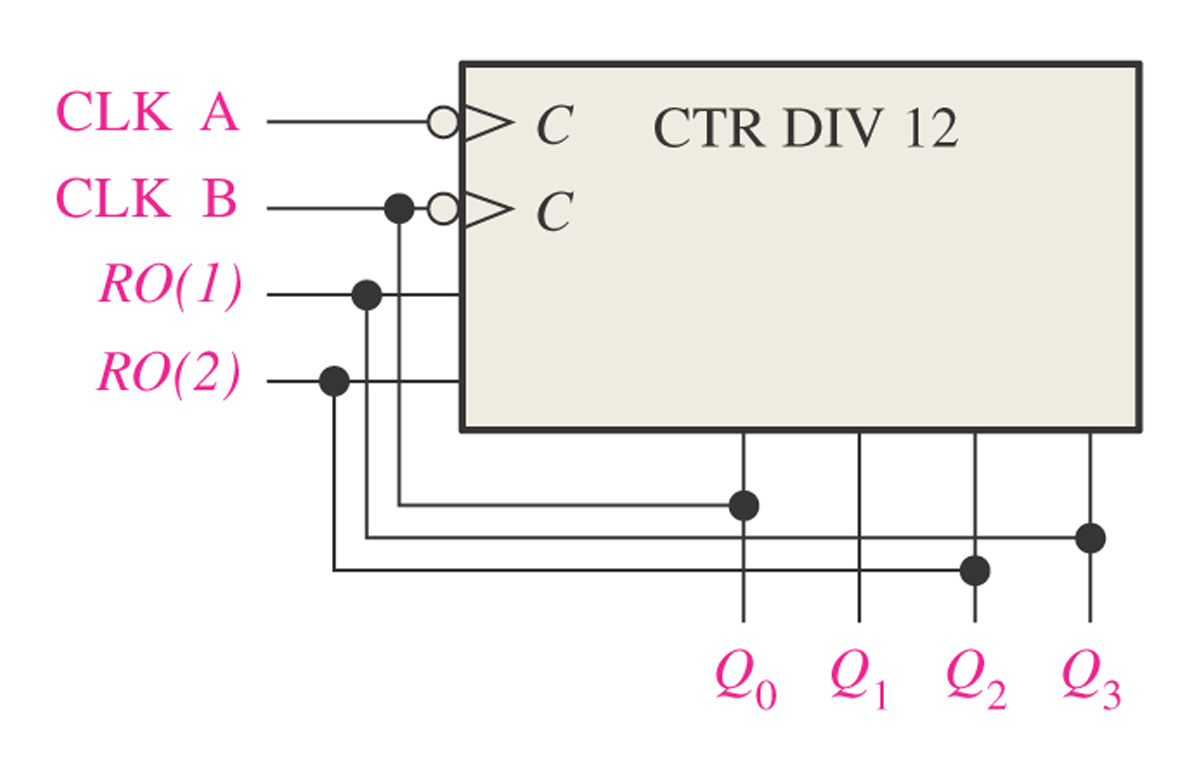 Figure 8–10      74LS93 connected as a modulus-12 counter.
13
8.2 Synchronous Counter Operation (同步计数器)
Synchronous
Events have a fixed time relationship with each other
A synchronous counter
All Flip-flops within the counter are clocked at the same time by a common clock pulse
14
A 2-bit Synchronous Binary Counter
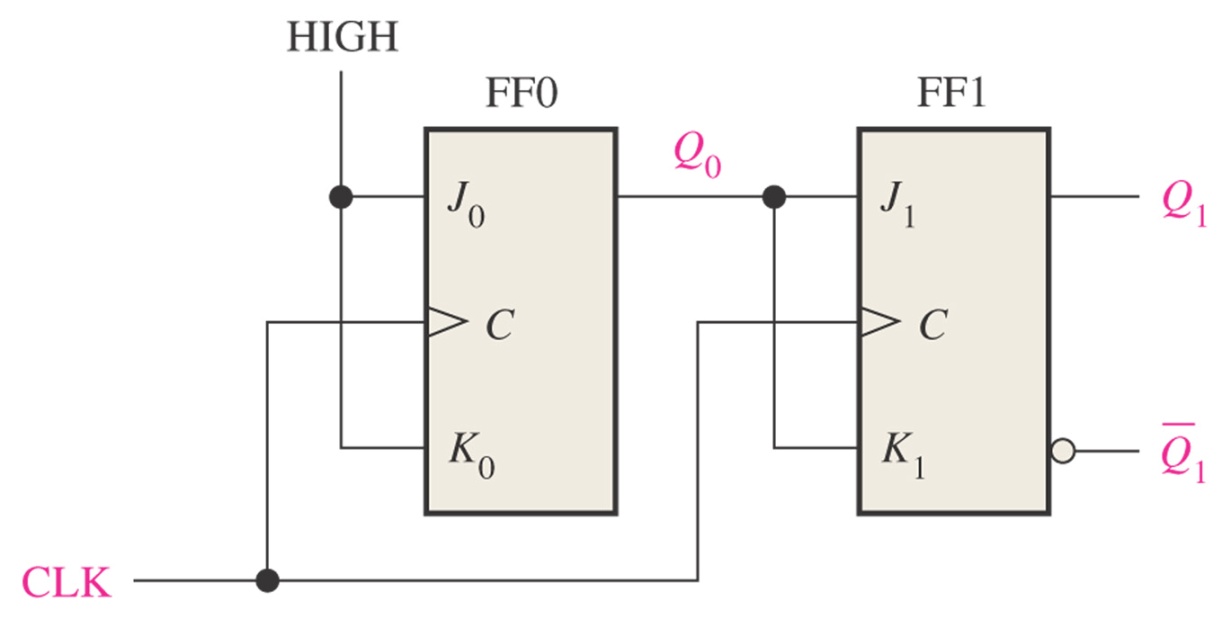 Figure 8–11      A 2-bit synchronous binary counter.
15
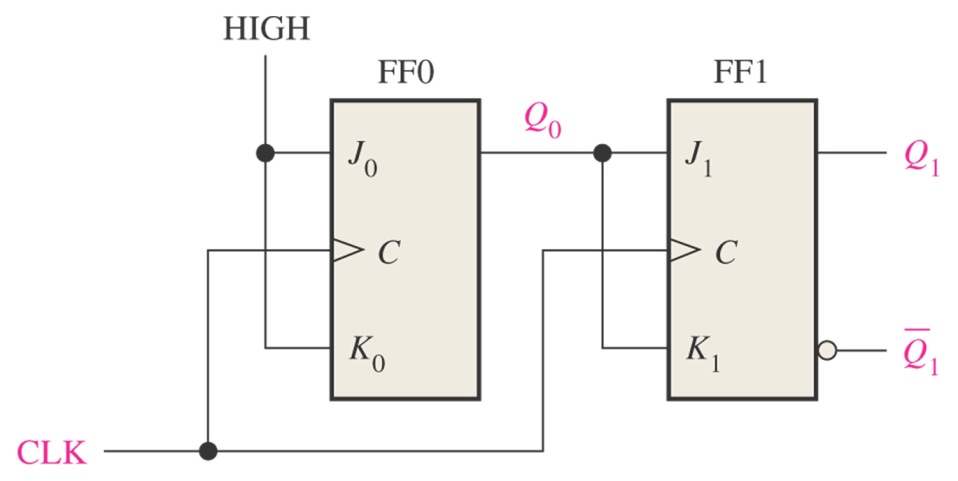 Figure 8–12      Timing details for the 2-bit synchronous counter operation (the propagation delays of both flip-flops are assumed to be equal).
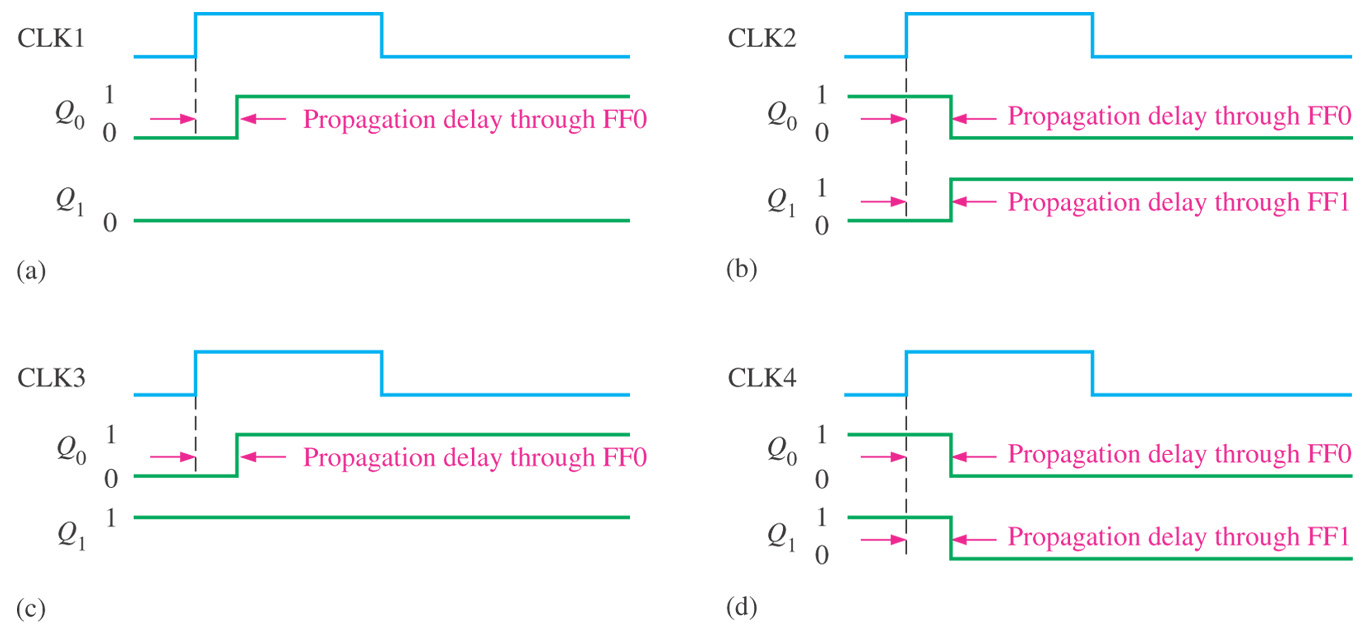 16
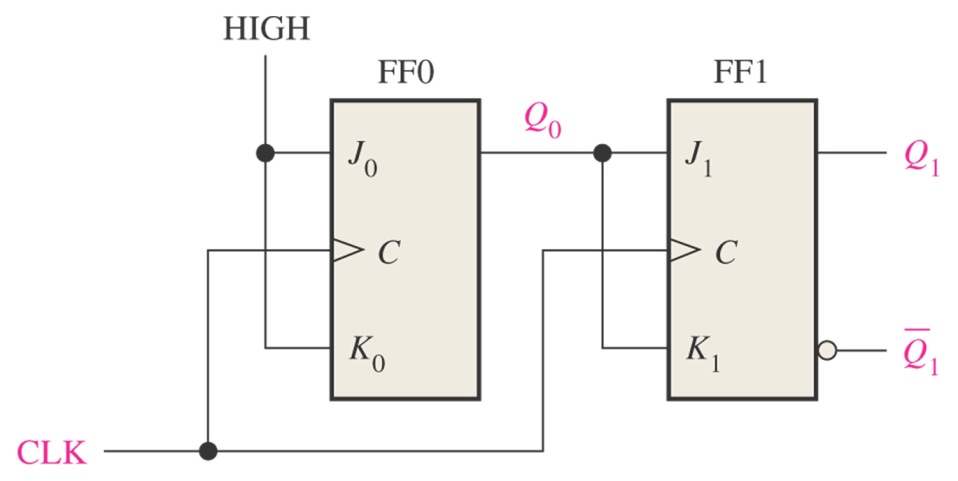 Figure 8–13      Timing diagram for the counter of Figure 8–11.
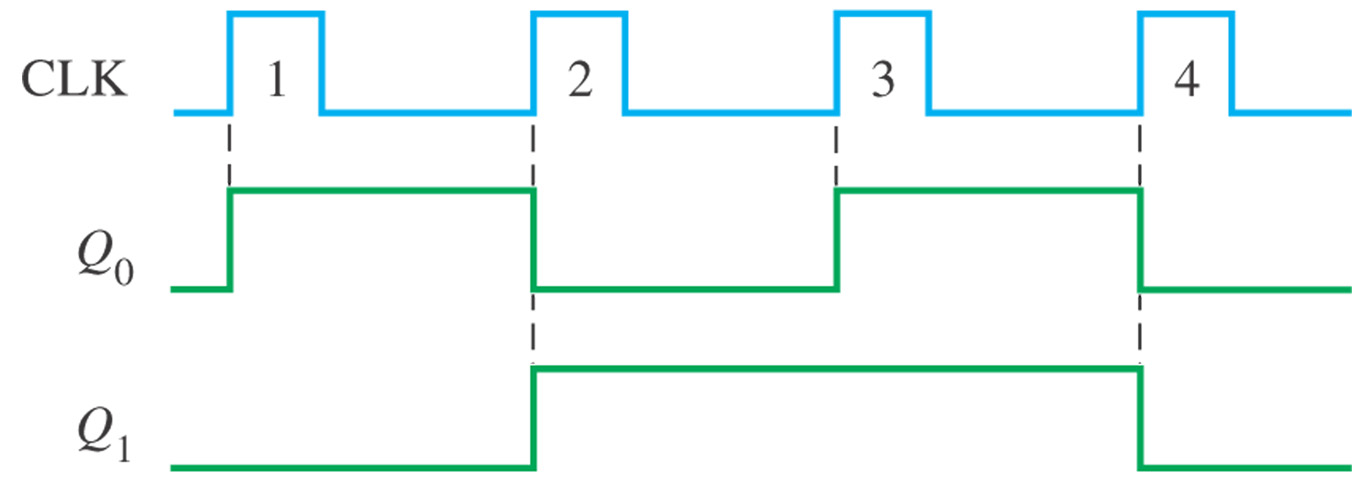 17
Figure 8–14      A 3-bit synchronous binary counter.
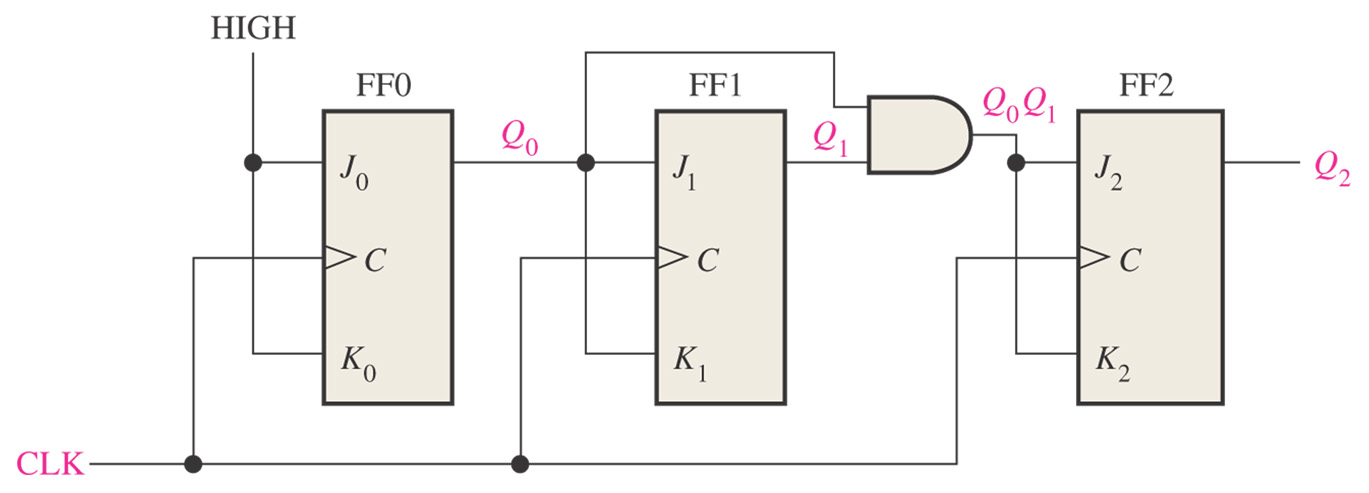 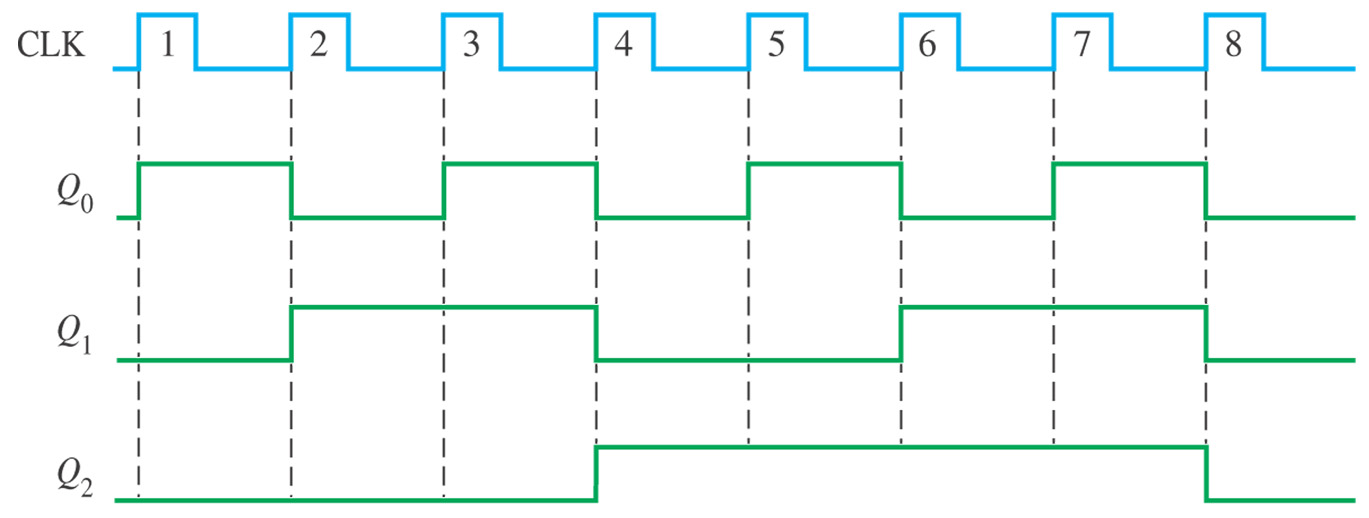 18
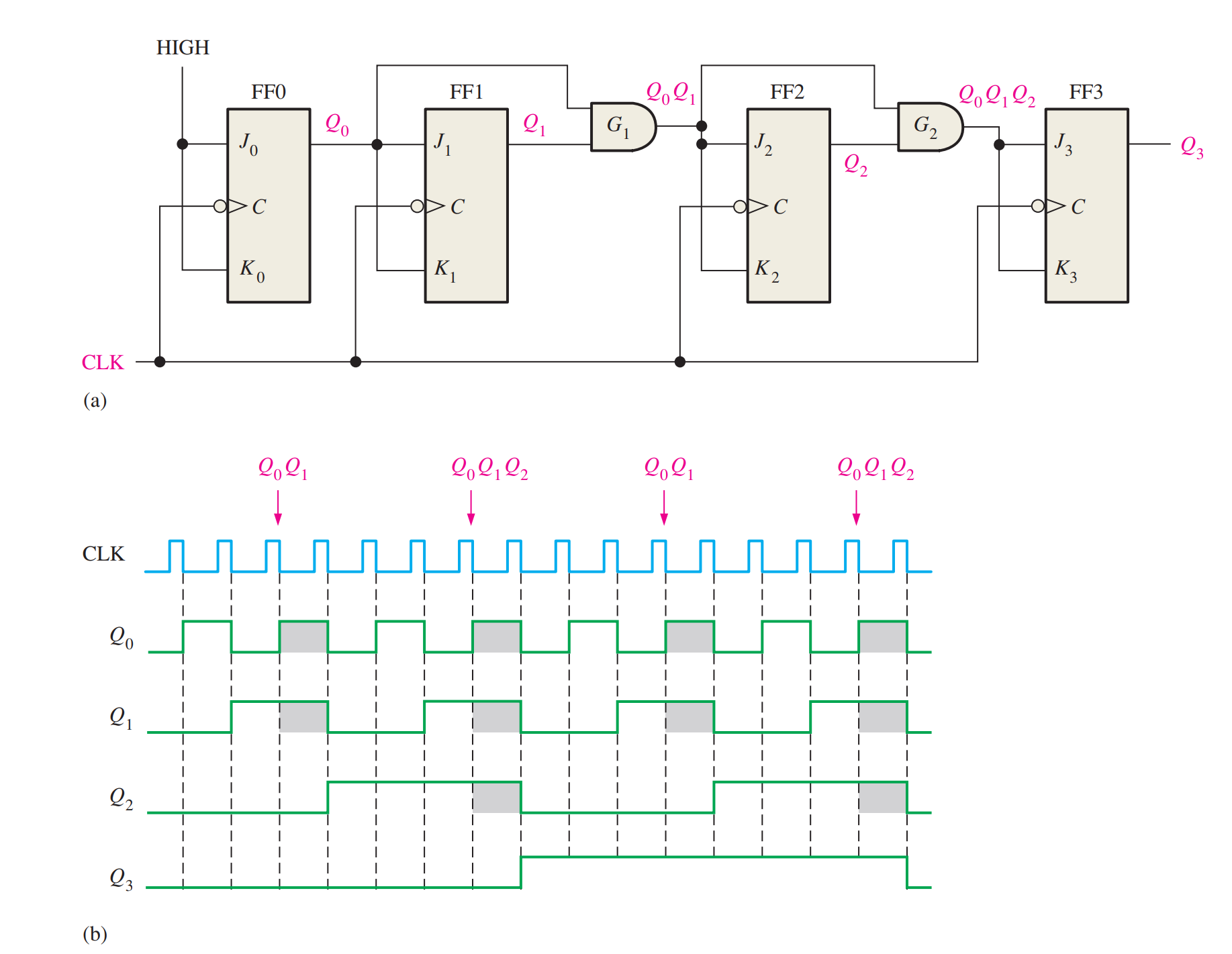 19
What is the function of the counter below?
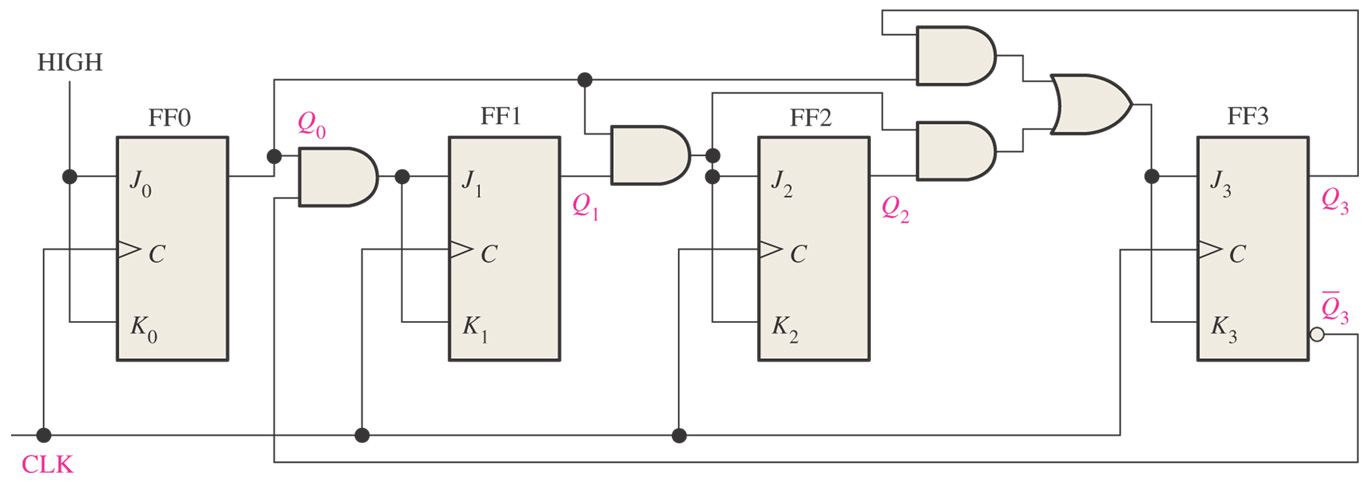 20
Figure 8–17      A synchronous BCD decade counter.
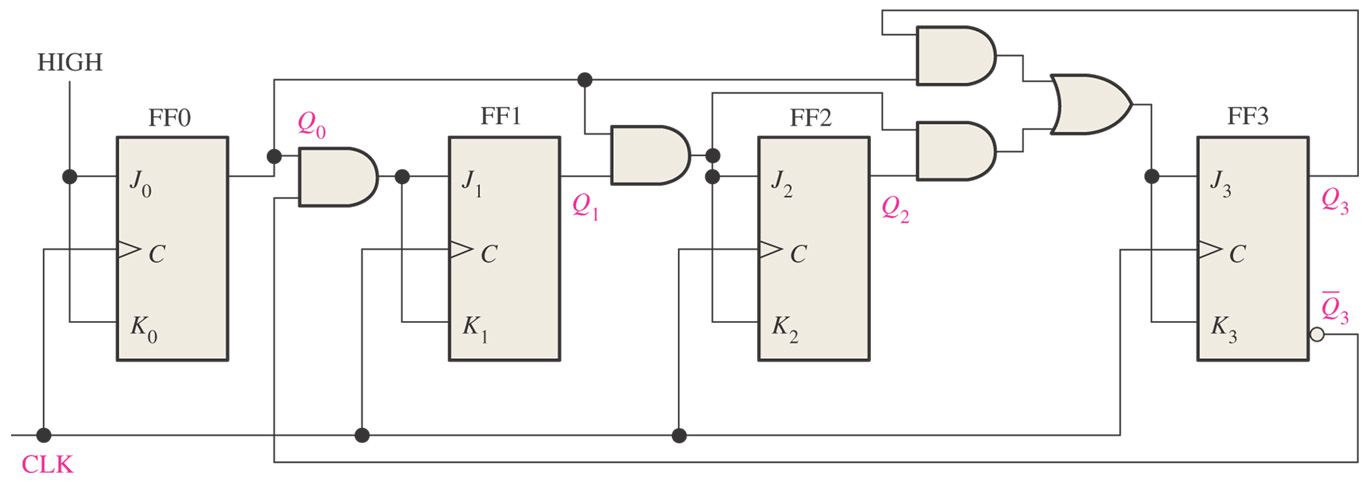 21
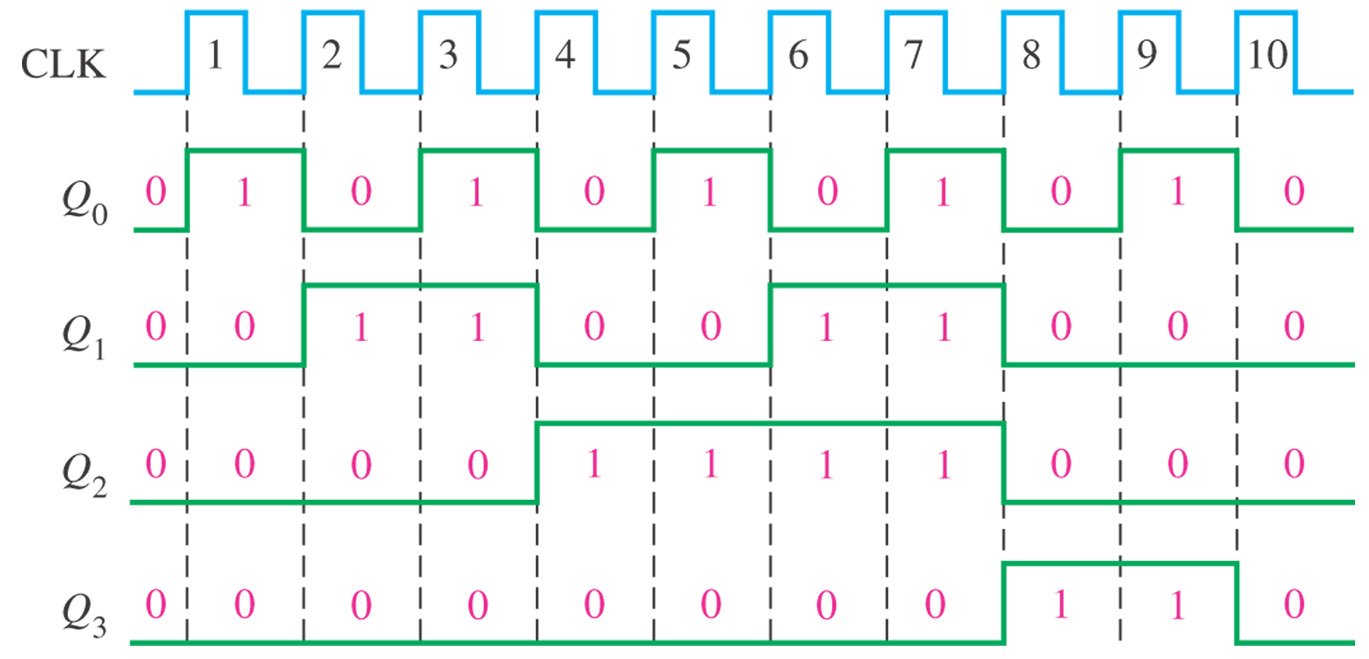 22
Figure 8–19      The 74HC163 4-bit synchronous binary counter.
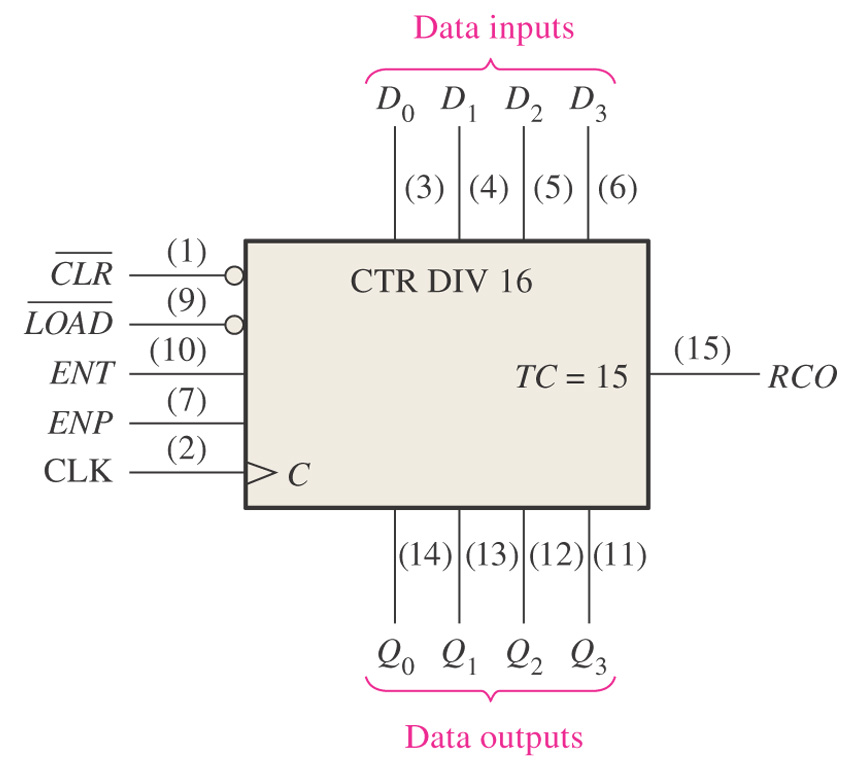 : Load inputs (S)
: Clear inputs (S)
: Enable inputs
: Goes High when the counter reaches the last state in its sequence of fifteen.
23
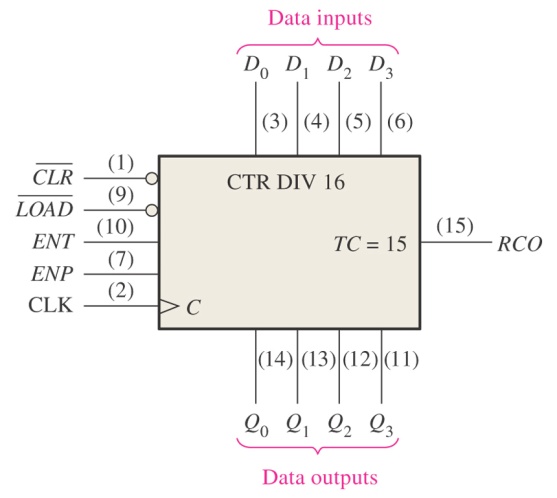 Figure 8–20      Timing example for a 74HC163.
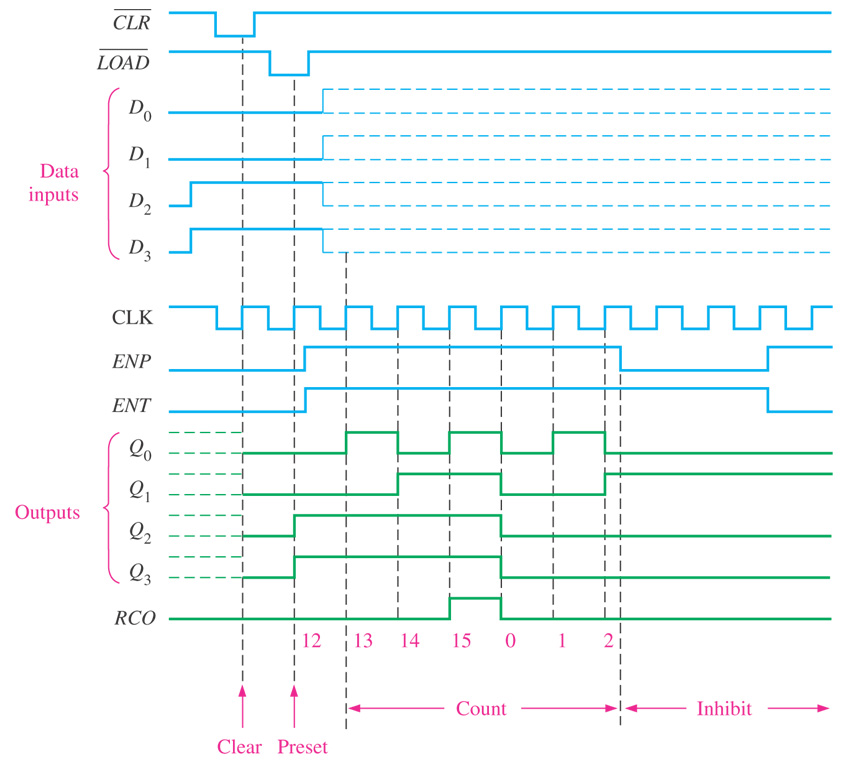 24
8.3 Up/Down Synchronous Counters (加/减同步计数器)
Be capable of progressing in either direction through a certain sequence.
Also be called as a bidirectional counter
25
Up/Down sequence for a 3-bit binary counter
26
Figure 8–23      A basic 3-bit up/down synchronous counter.
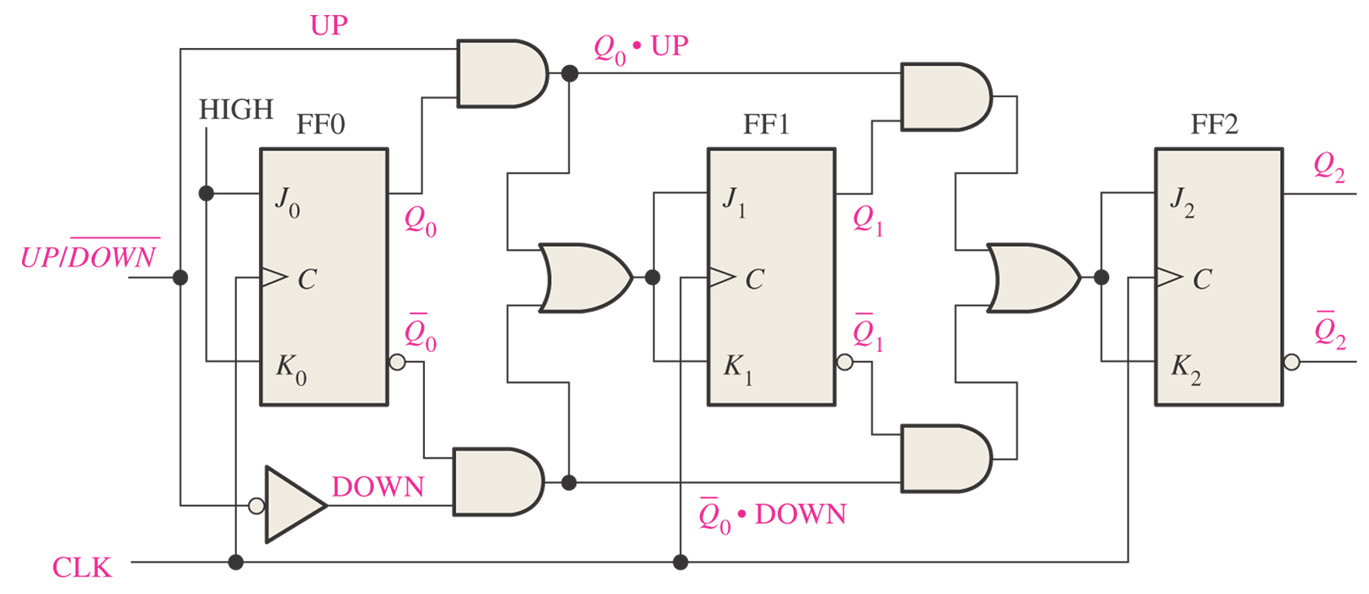 27
Figure 8–25      The 74HC190 up/down synchronous decade counter (十进制计数器).
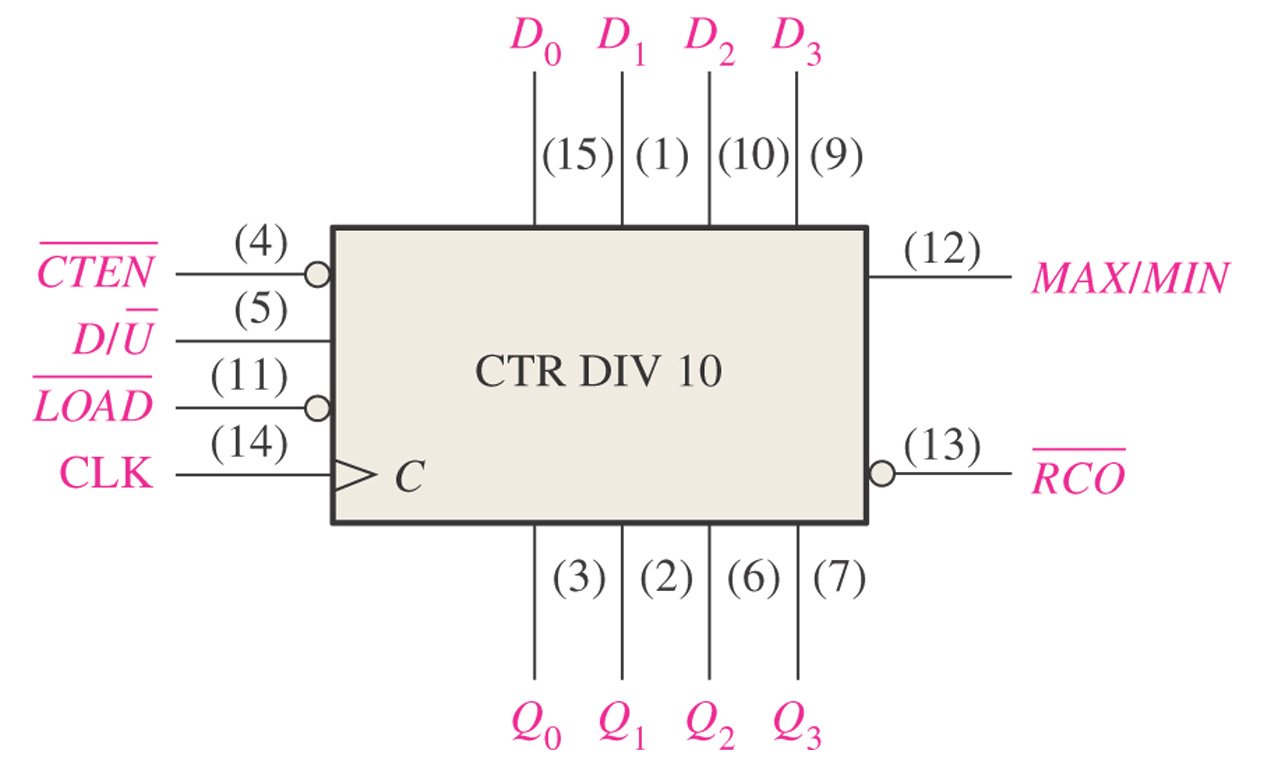 Produces a HIGH pulse when the terminal count nine (1001) is reached in the UP mode or when the terminal count zero (0000) is reached in the DOWN mode.
Count enable input
Ripple clock output
28
Figure 8–26      Timing example for a 74HC190.
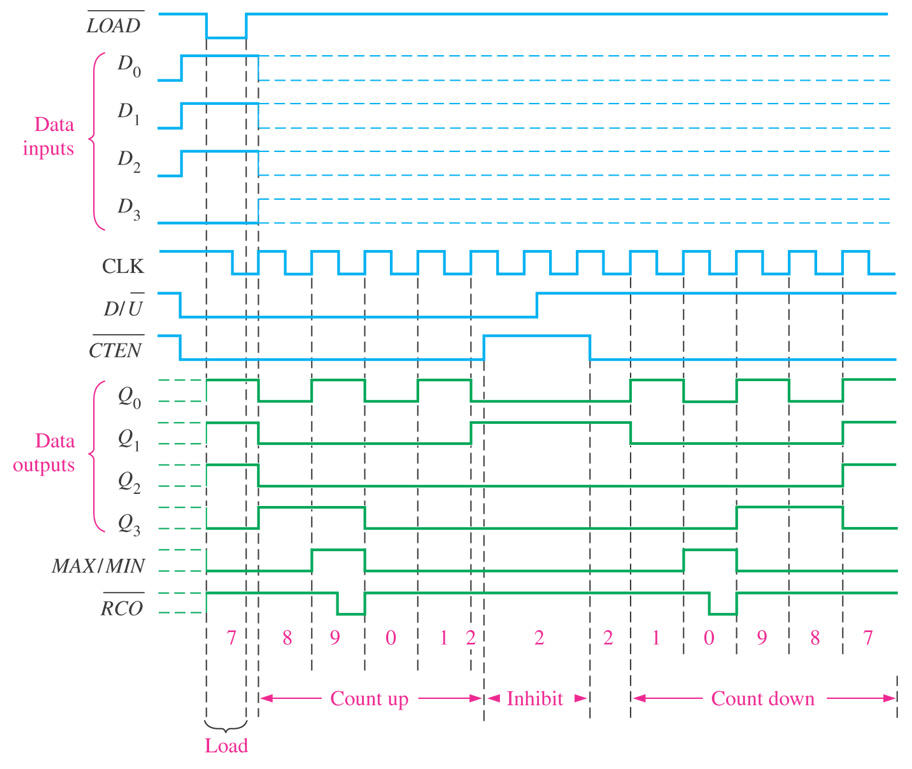 29
8.4 Design of Synchronous Counters
Moore circuits (摩尔型有限状态机)
The output or outputs depend only on the present internal state
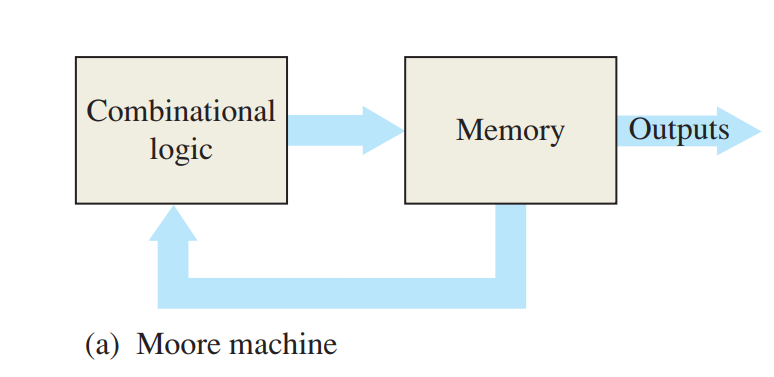 30
Moore Machine
31
Mealy circuits (米利型有限状态机)
The output or outputs depend on both the present state and the input or inputs
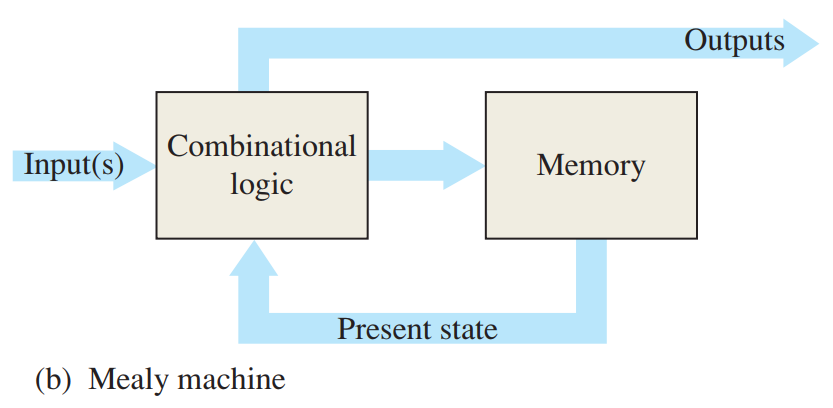 32
Mealy Machine
33
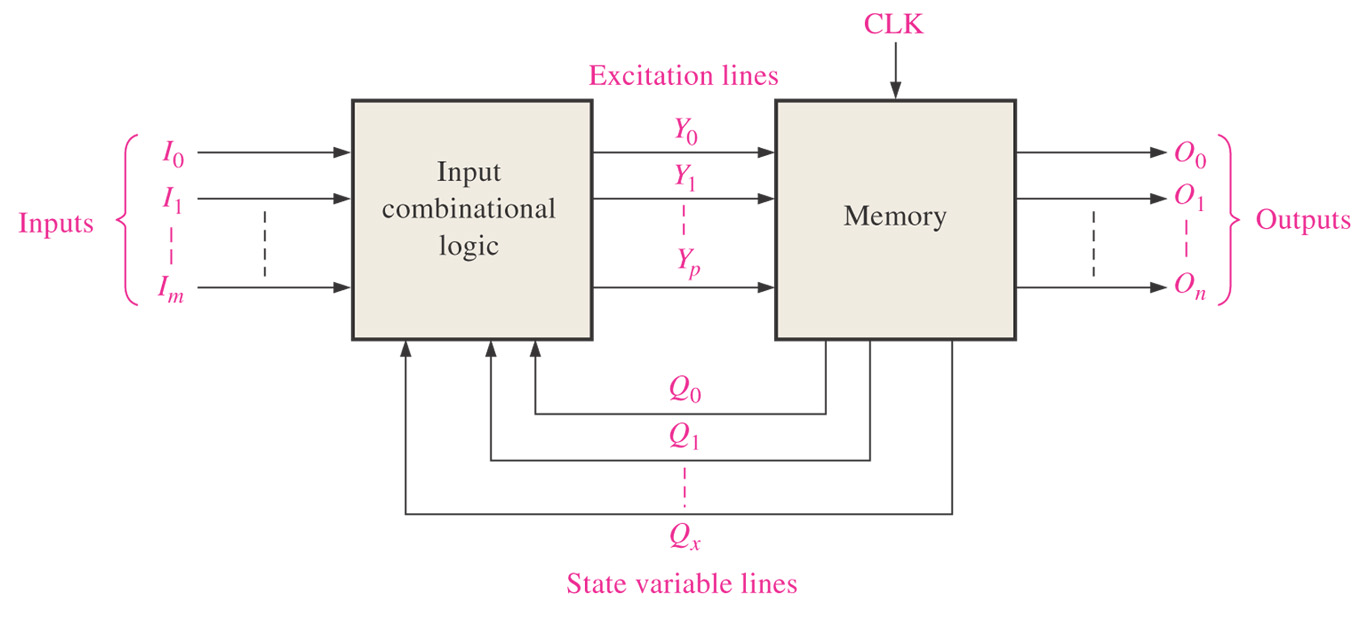 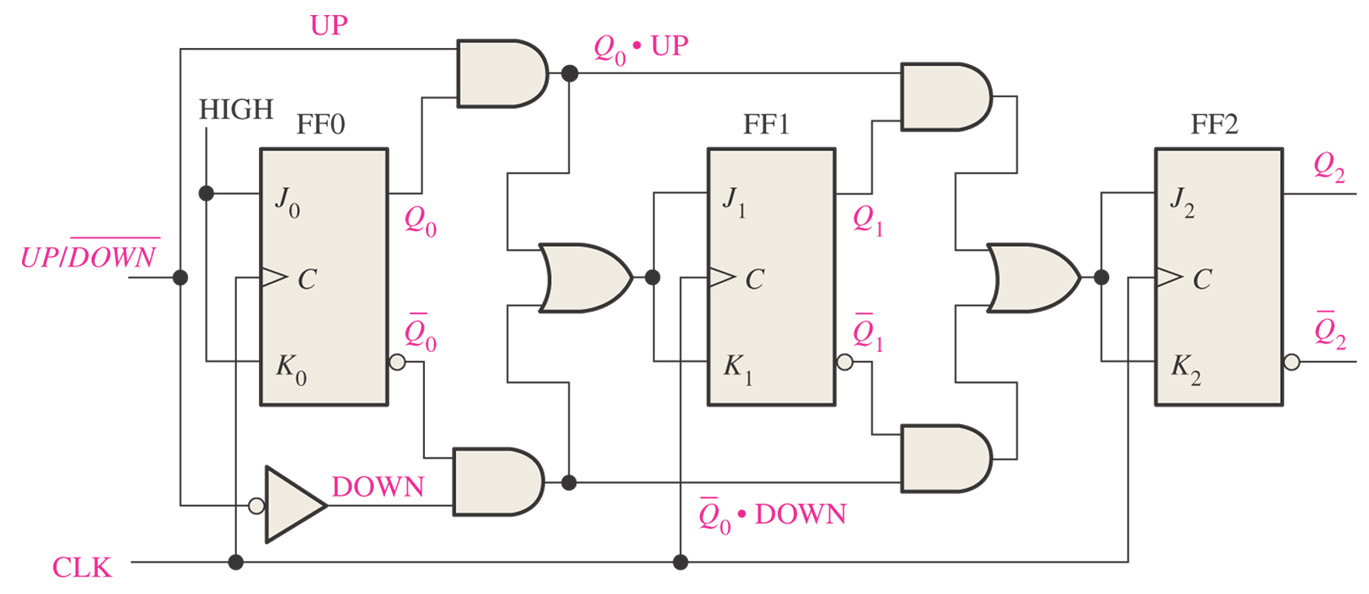 34
A general design procedure for sequential circuits
State Diagram
Next-State Table
Flip-Flop Transition Table
Karnaugh Maps
Logic Expressions for Flip-Flop Inputs
Counter Implementation
35
Example: Design of a basic 3-bit Gray code counter.
Step 1: State Diagram
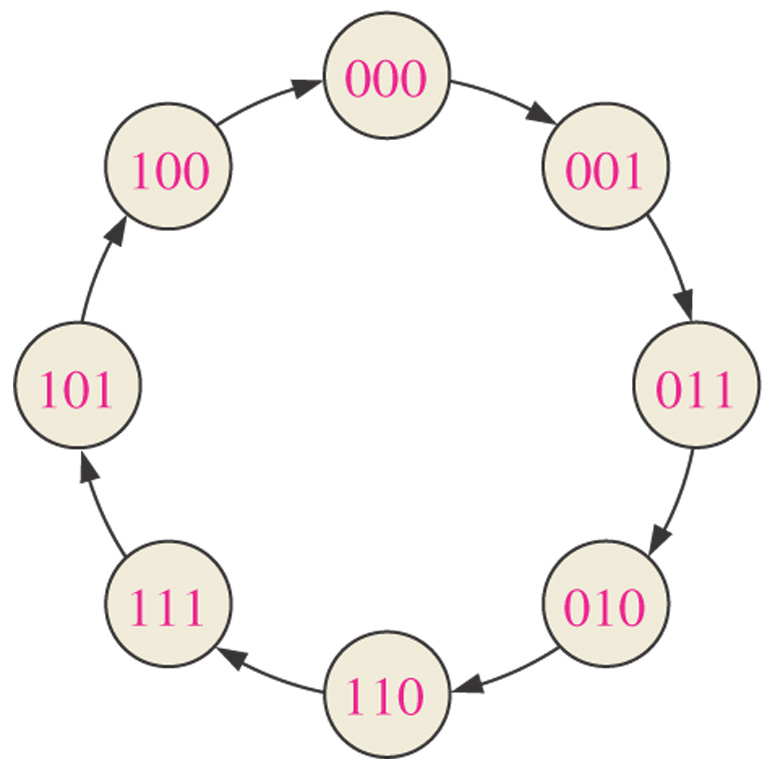 36
Step 2: Next-State Table
37
Step 3: Flip-Flop Transition Table
Transition table for a J-K flip-flop
38
Step 4: Karnaugh Map
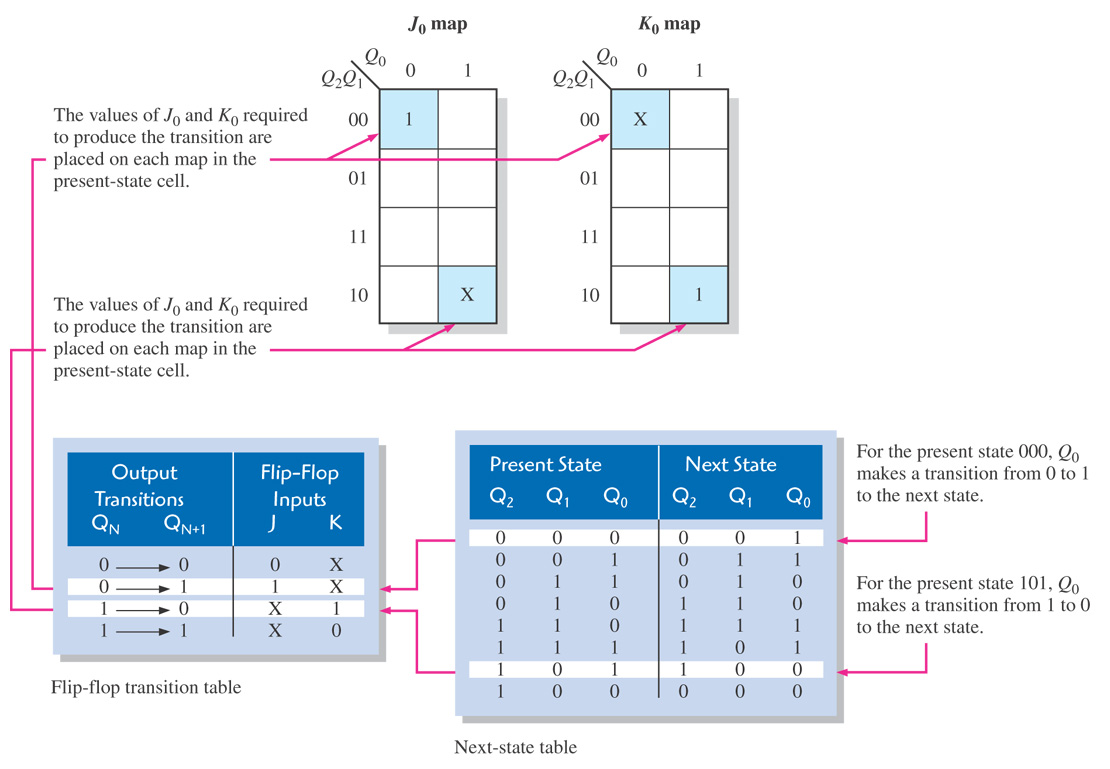 39
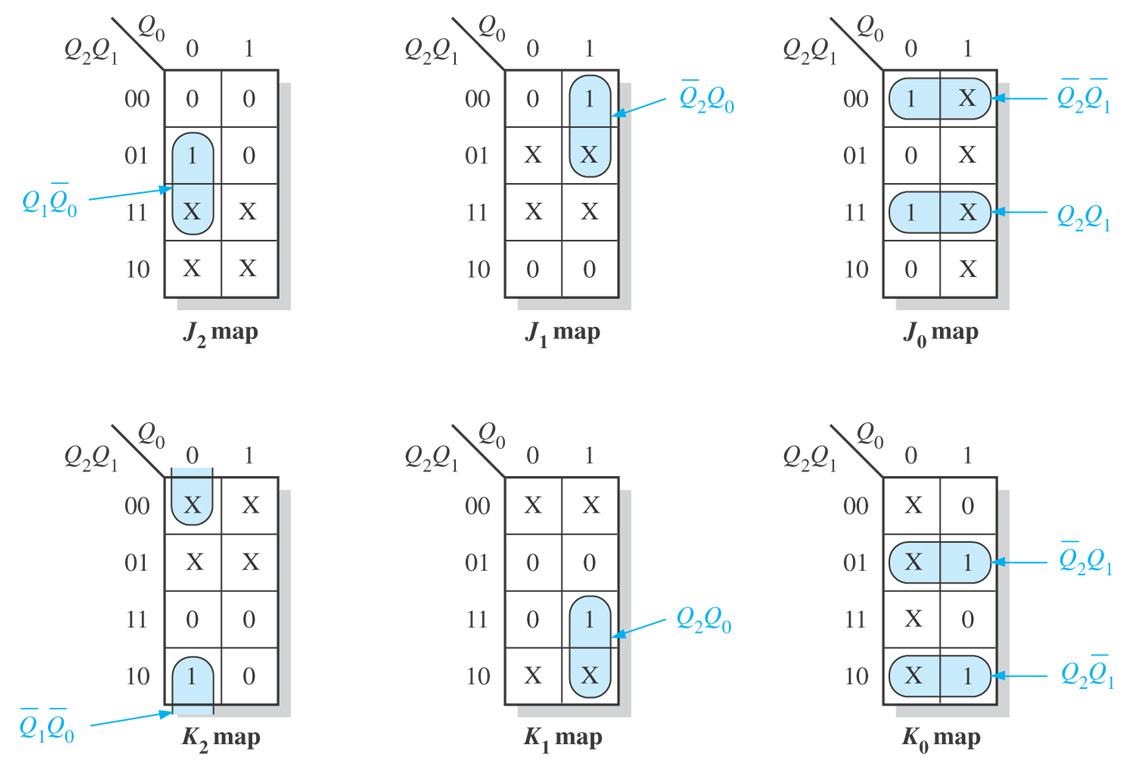 40
Step 5: Logic Expressions for Flip-Flop Inputs
41
Step 6: Counter Implementation
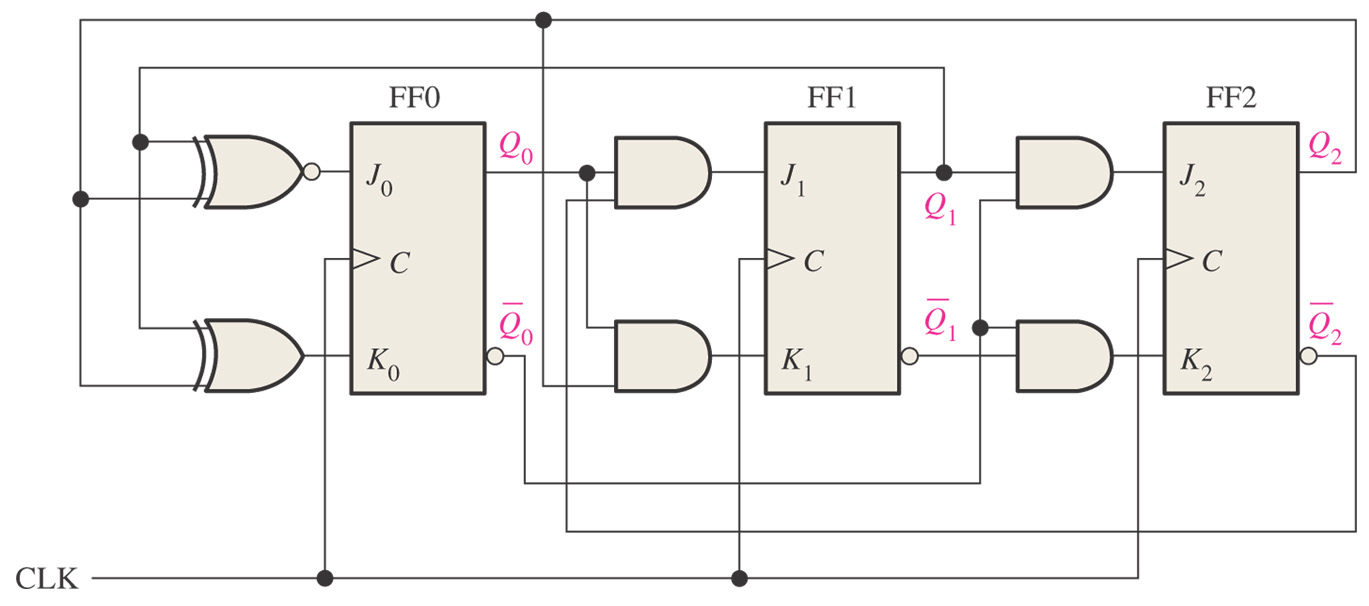 42
Example: Develop a synchronous 3-bit up/down counter with a Gray code sequence.
Step 1: State Diagram
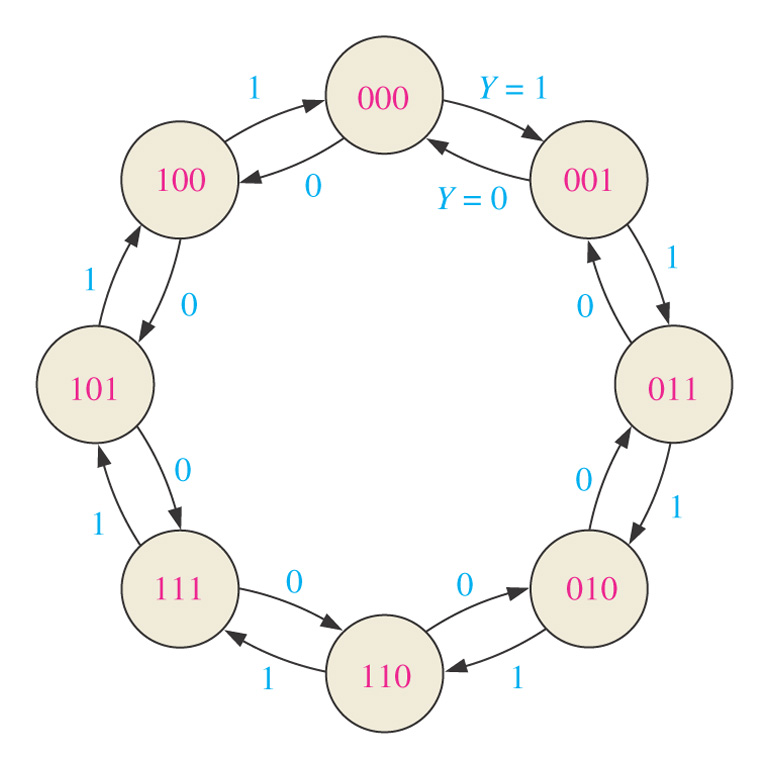 43
Step 2: Next-State Table
44
Step 3: Flip-Flop Transition Table
Transition table for a J-K flip-flop
45
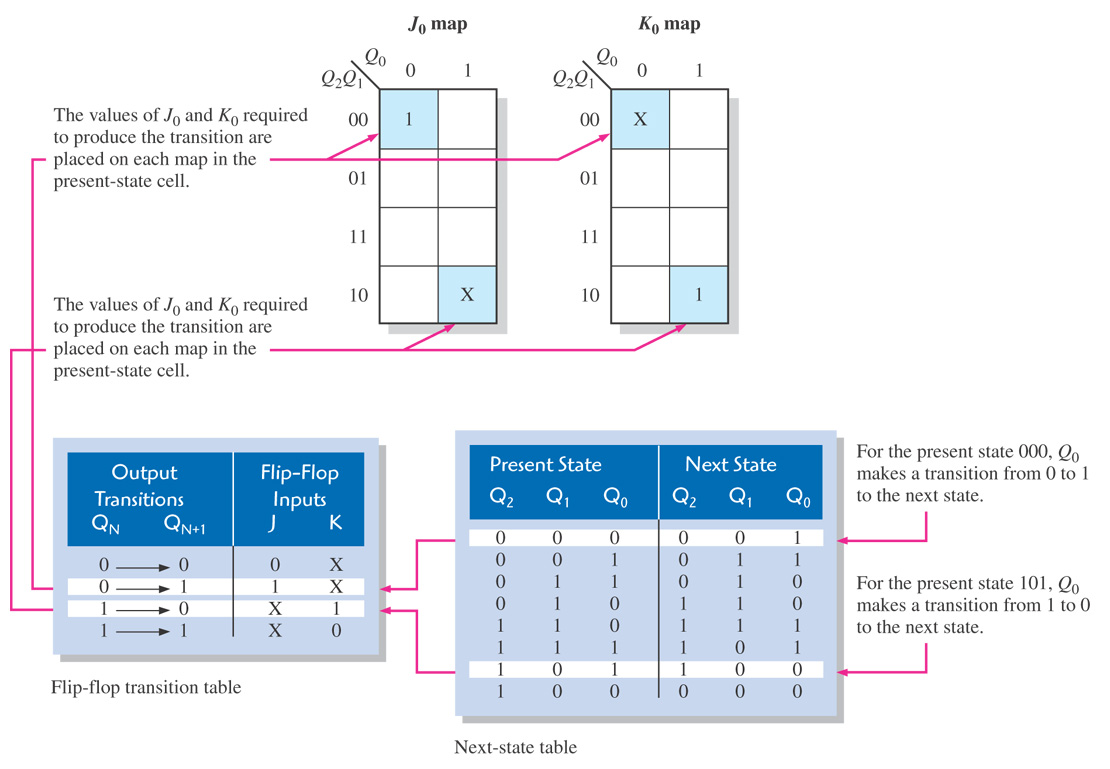 46
Step 4: Karnaugh Map
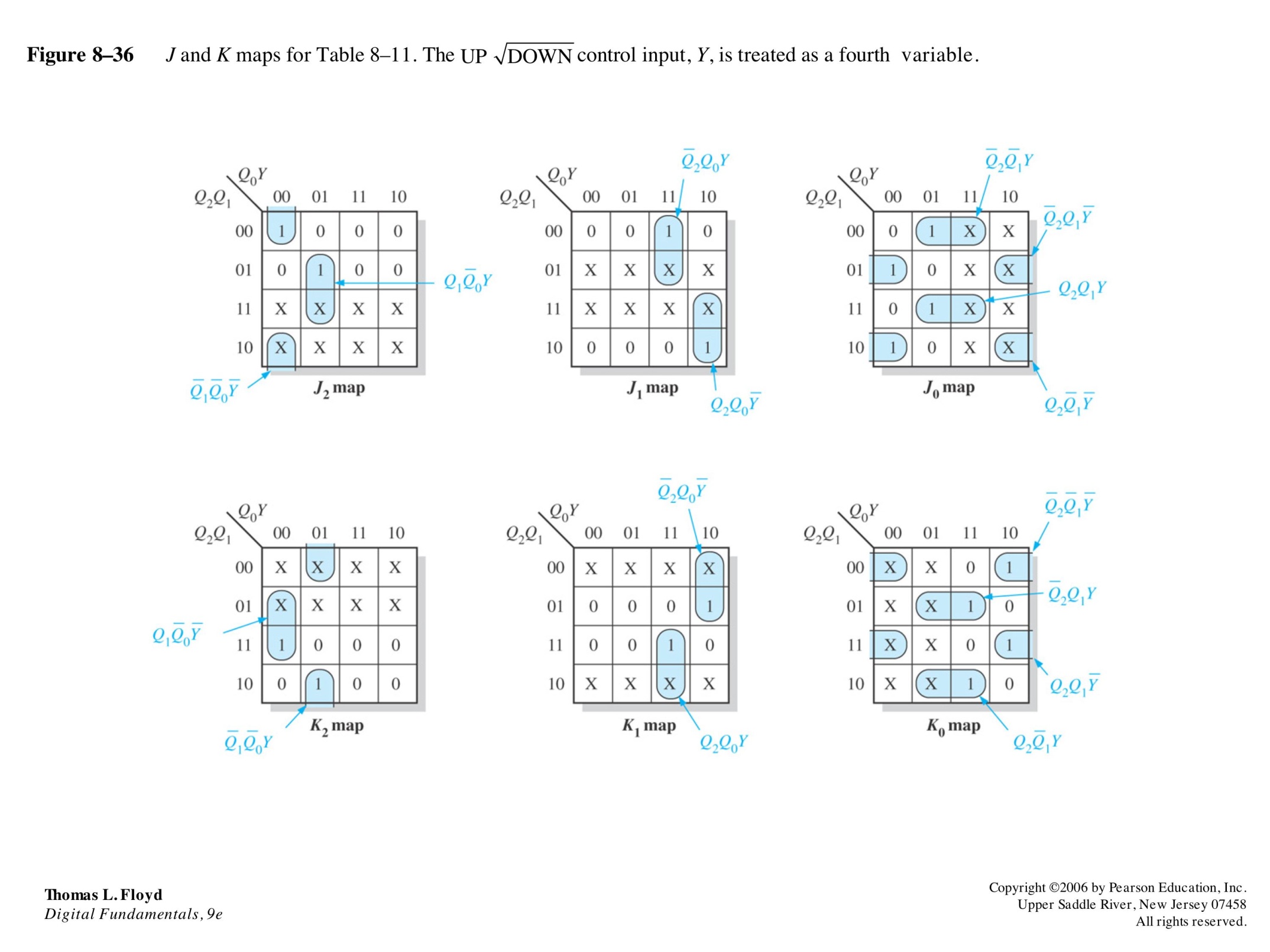 47
Step 5: Logic Expressions for Flip-Flop Inputs
48
Step 6: Counter Implementation
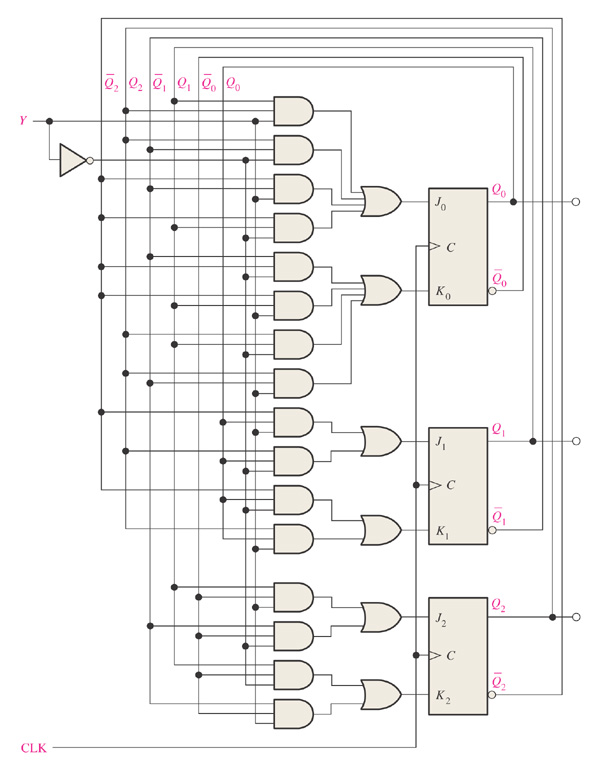 49
Design a counter with the following counting sequence:
001010101111001…
Example
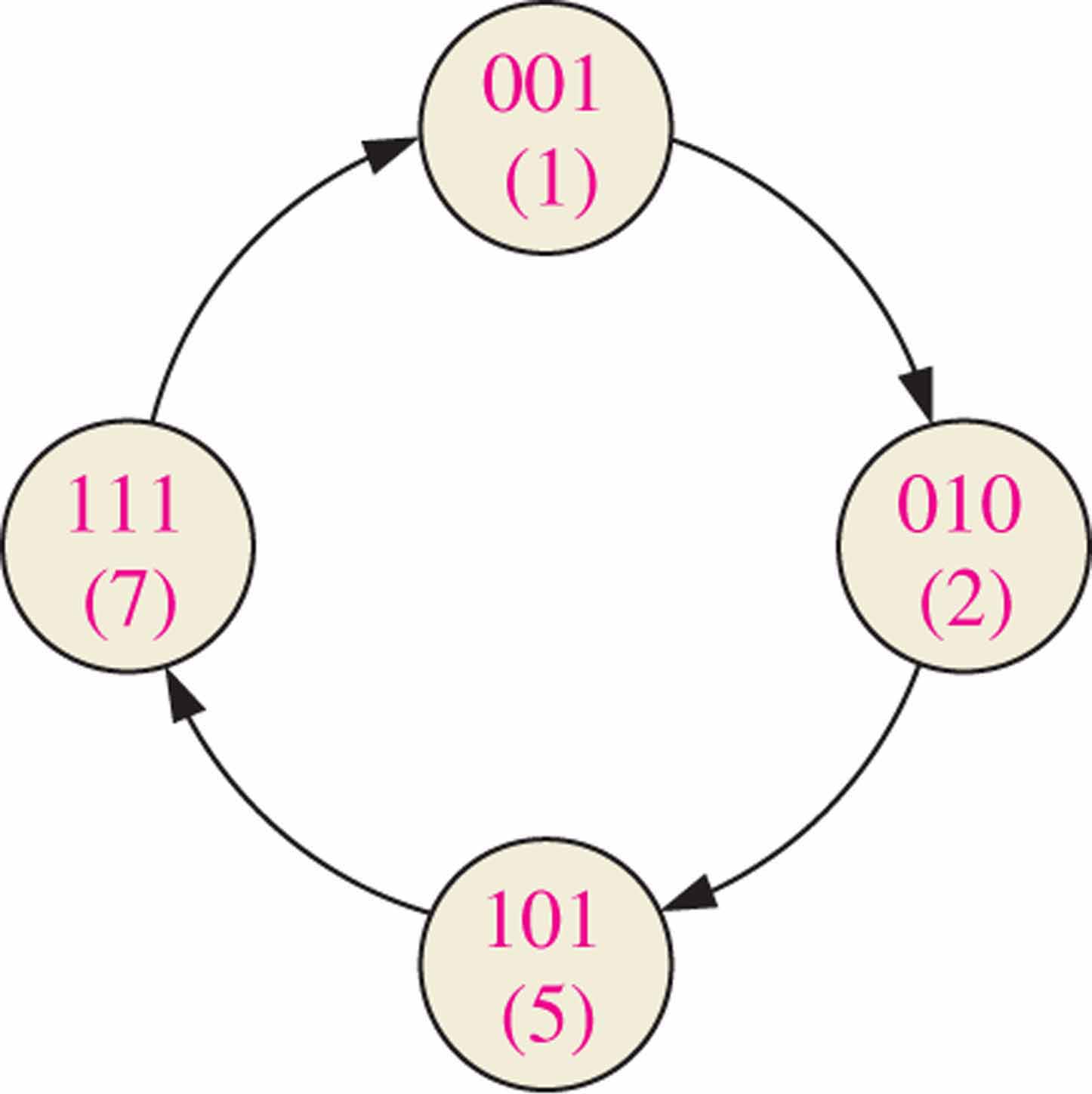 Solution
(1) Determine the next state table
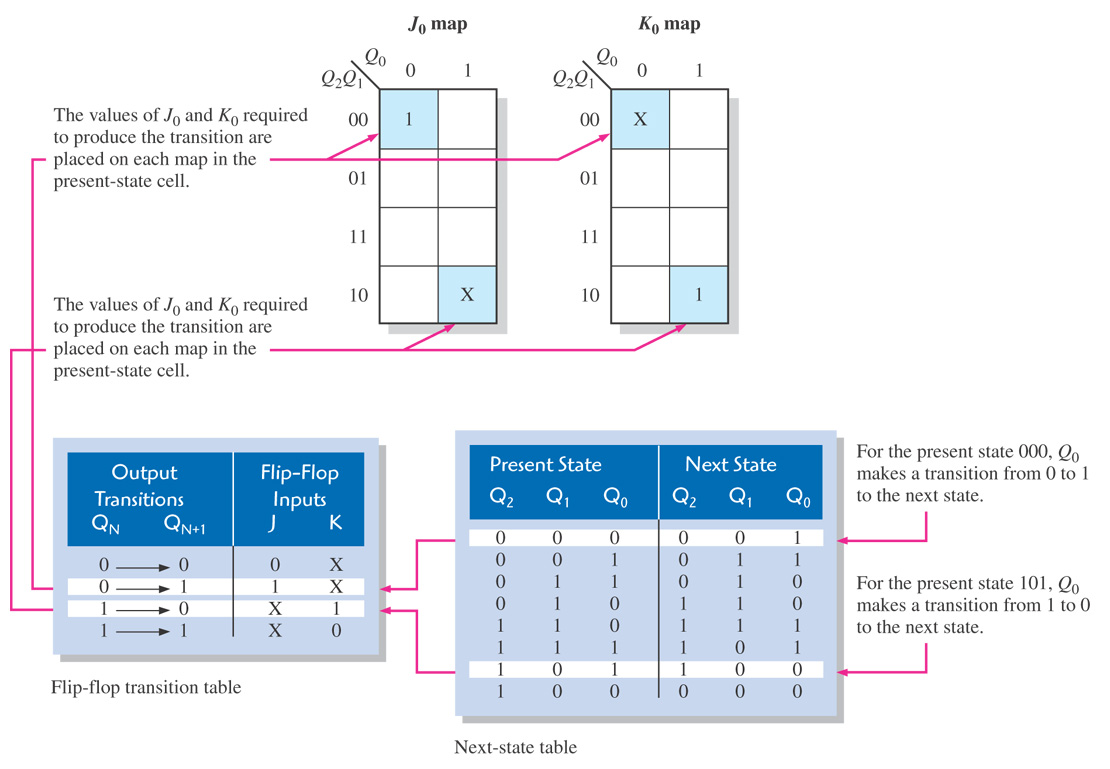 (2) Find the K-maps for all J-K FFs
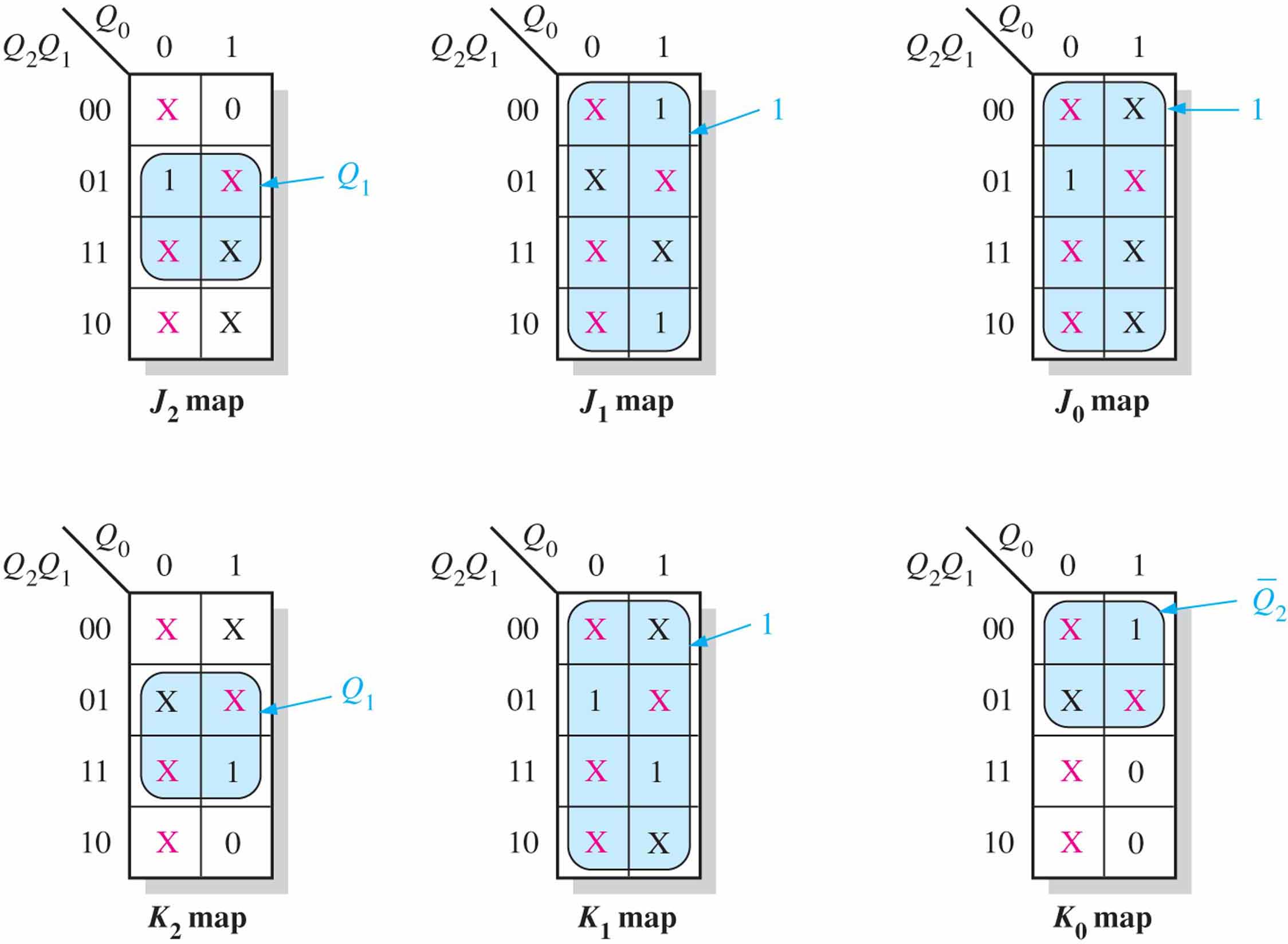 (3) Draw the circuit
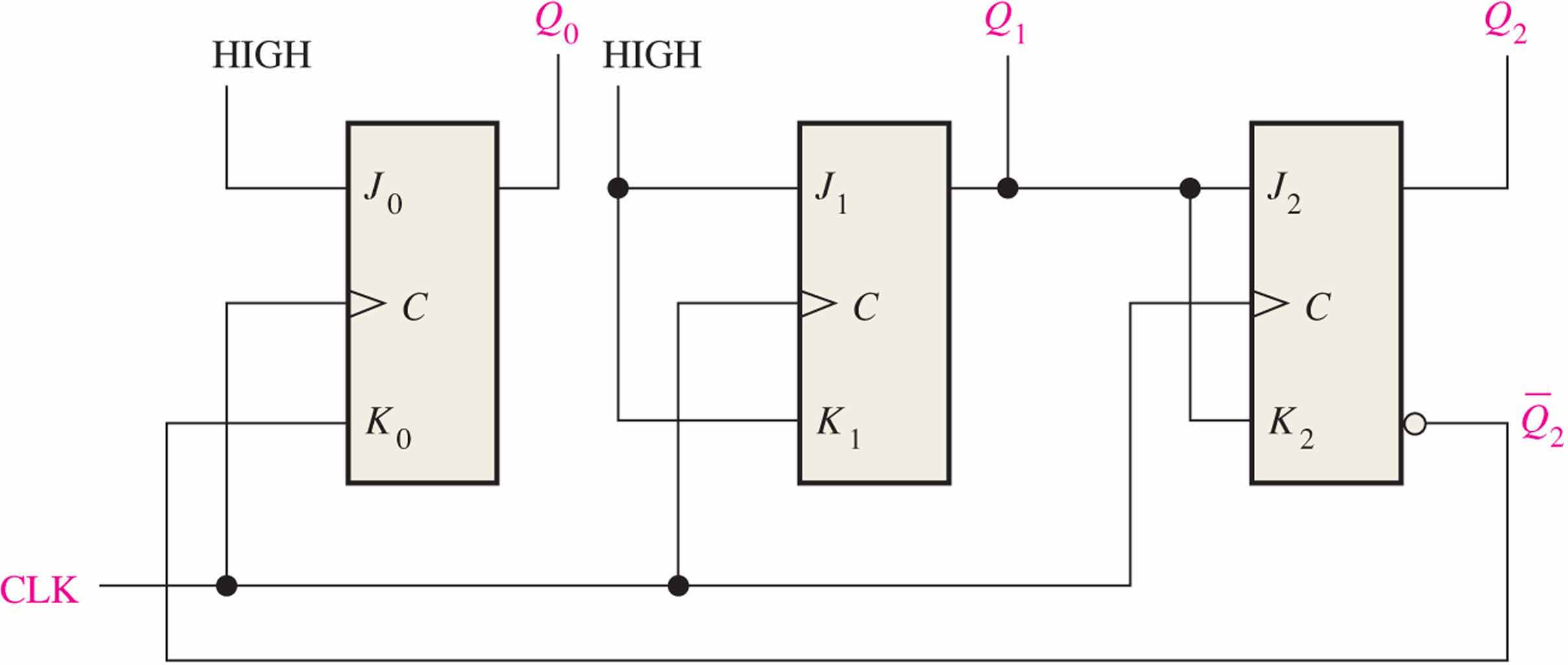 (4) Check whether the circuit is able to self start (Optional)
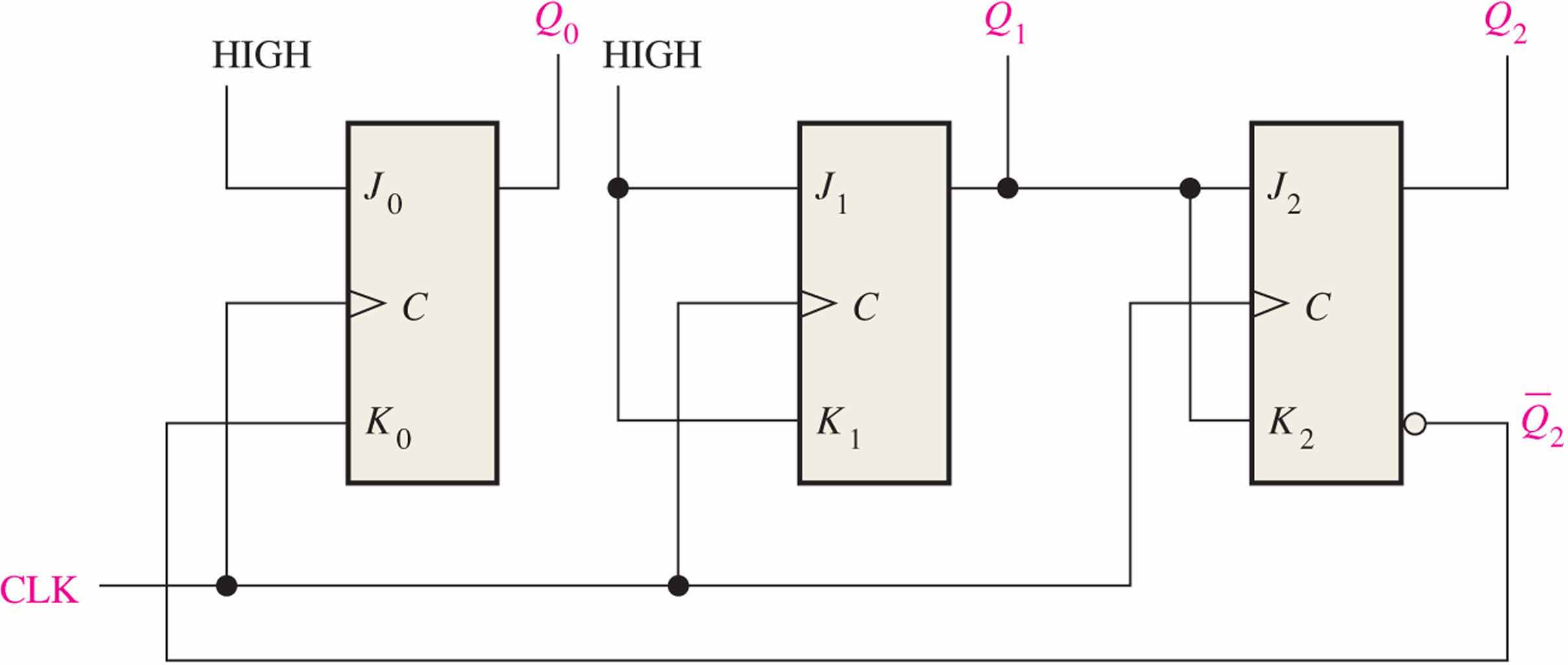 Determine if the circuit is able to enter one of the desired states (in the state diagram) after a finite number of transitions.
If it can not, you may have to re-design the circuit.
8.5 Cascaded Counters
Connect counter to achieve higher-modulus operation
Cascading
The last-stage output of one counter drives the input of the next counter
54
Figure 8–38      Two cascaded counters (all J and K inputs are HIGH).
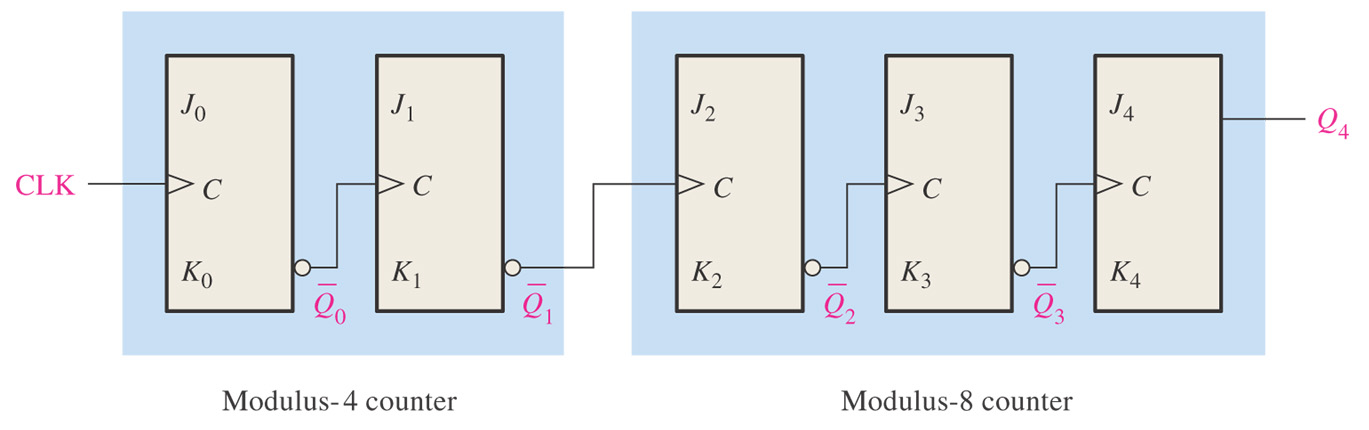 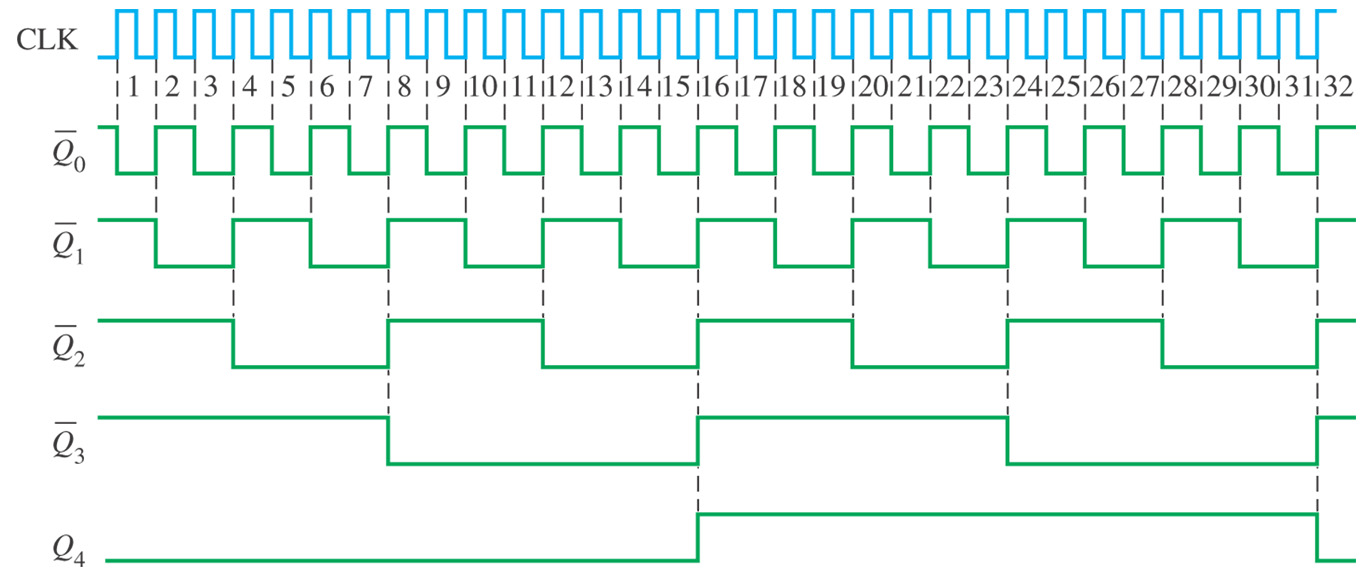 55
Figure 8–40      A modulus-100 counter using two cascaded decade counters.
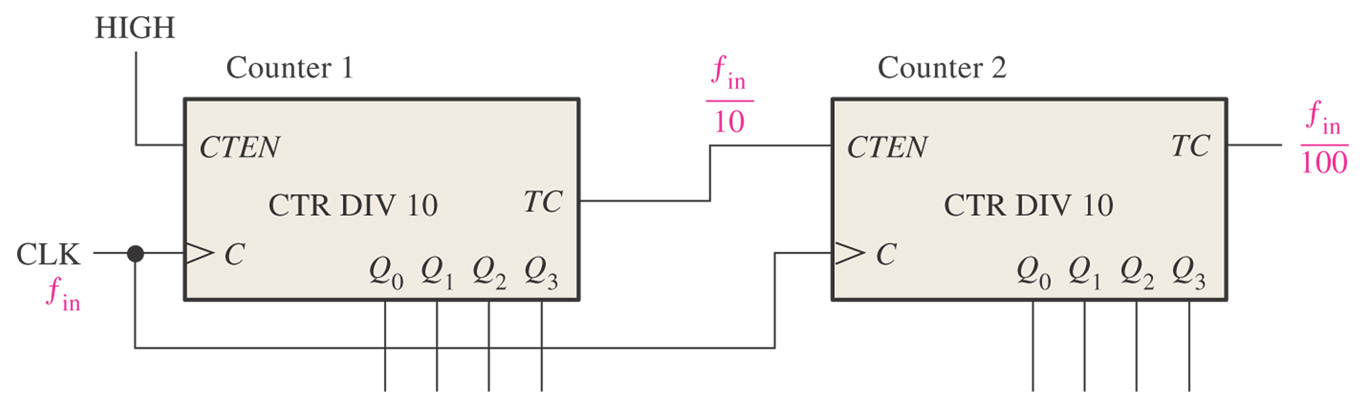 56
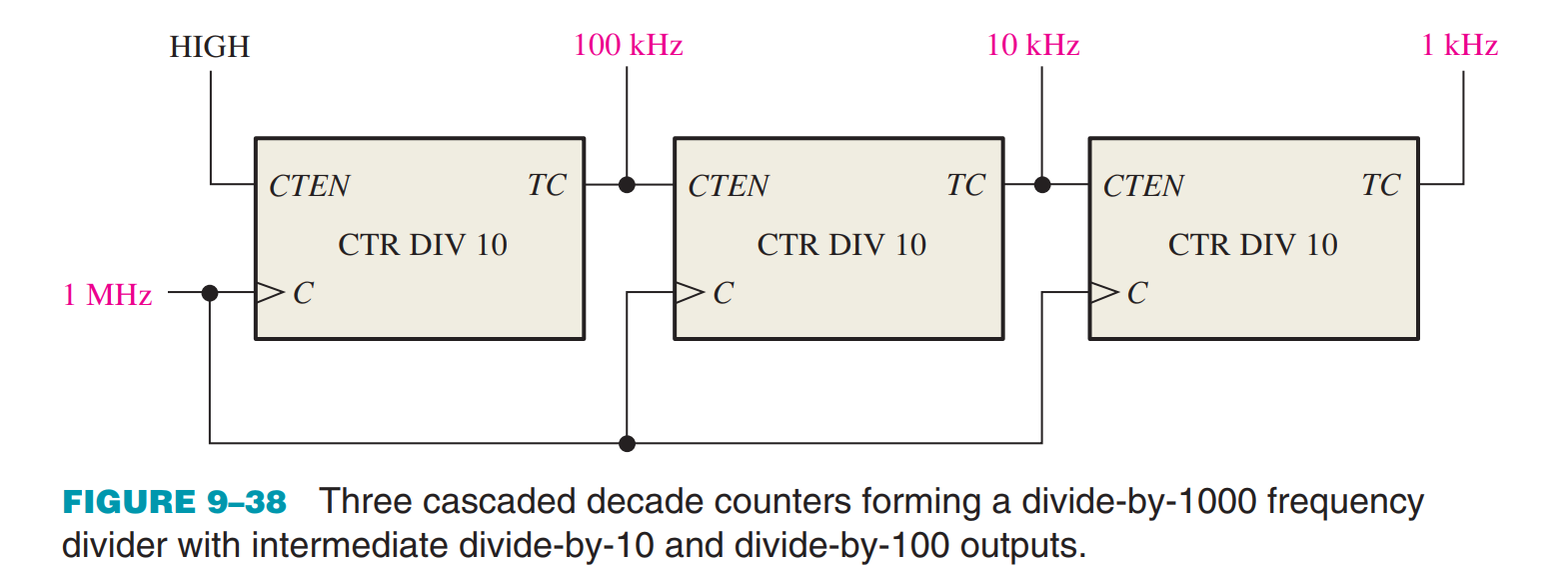 57
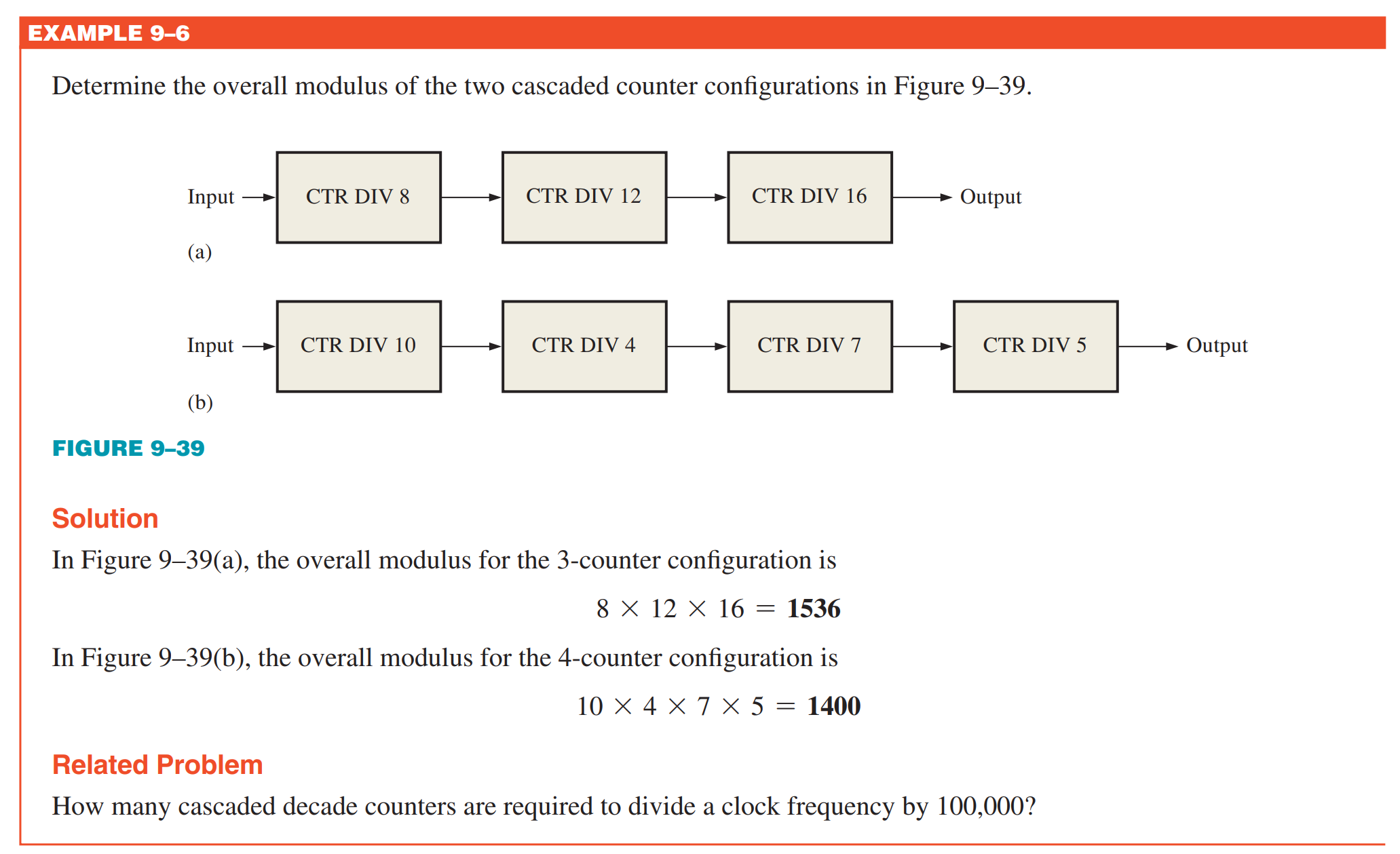 58
Use 74HC190 up/down decade counters connected in the UP mode to obtain a 10 kHz waveform from a 1 MHz clock. Show the logic diagram
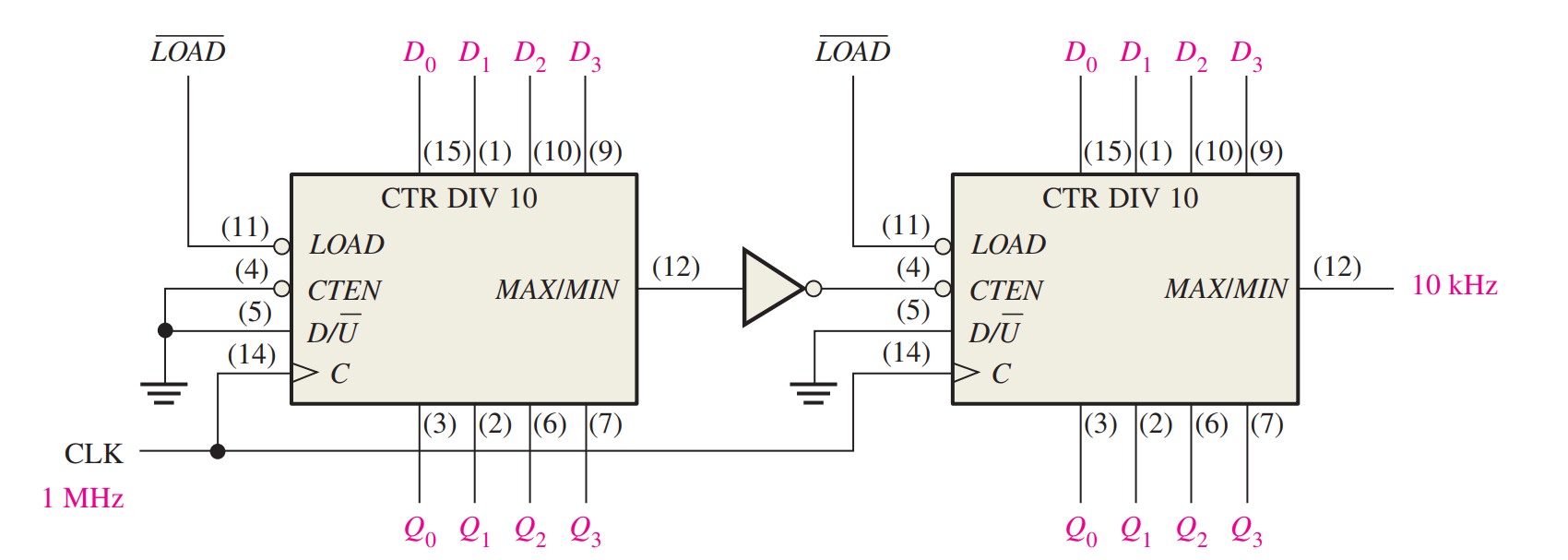 59
Figure 8–43      A divide-by-100 counter using two 74F162 decade counters.
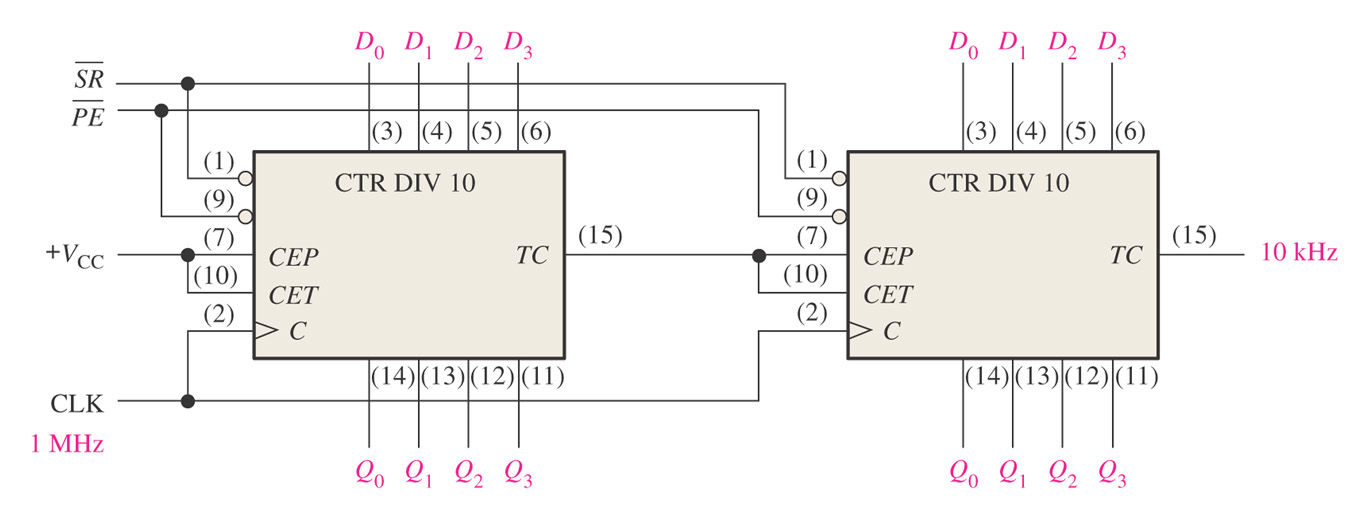 60
Cascaded Counters with Truncated Sequences
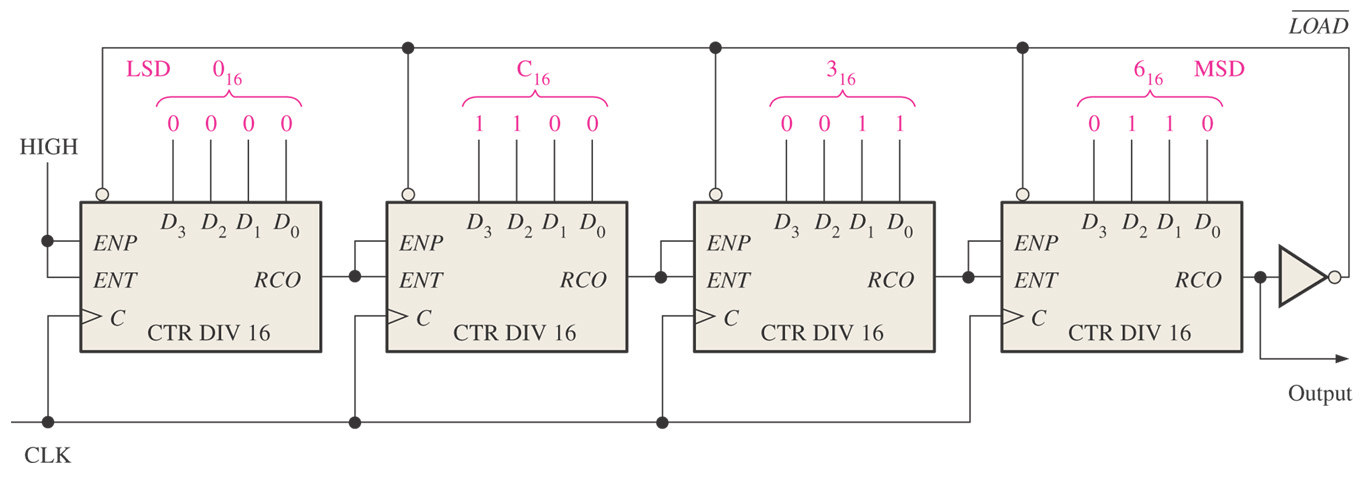 Figure 8–44      A divide-by-40,000 counter using 74HC161 4-bit binary counters. Note that each of the parallel data inputs is shown in binary order (the right-most bit D0 is the LSB in each counter).
61
8.6 Counter Decoding
62
Figure 8–45      Decoding of state 6 (110).
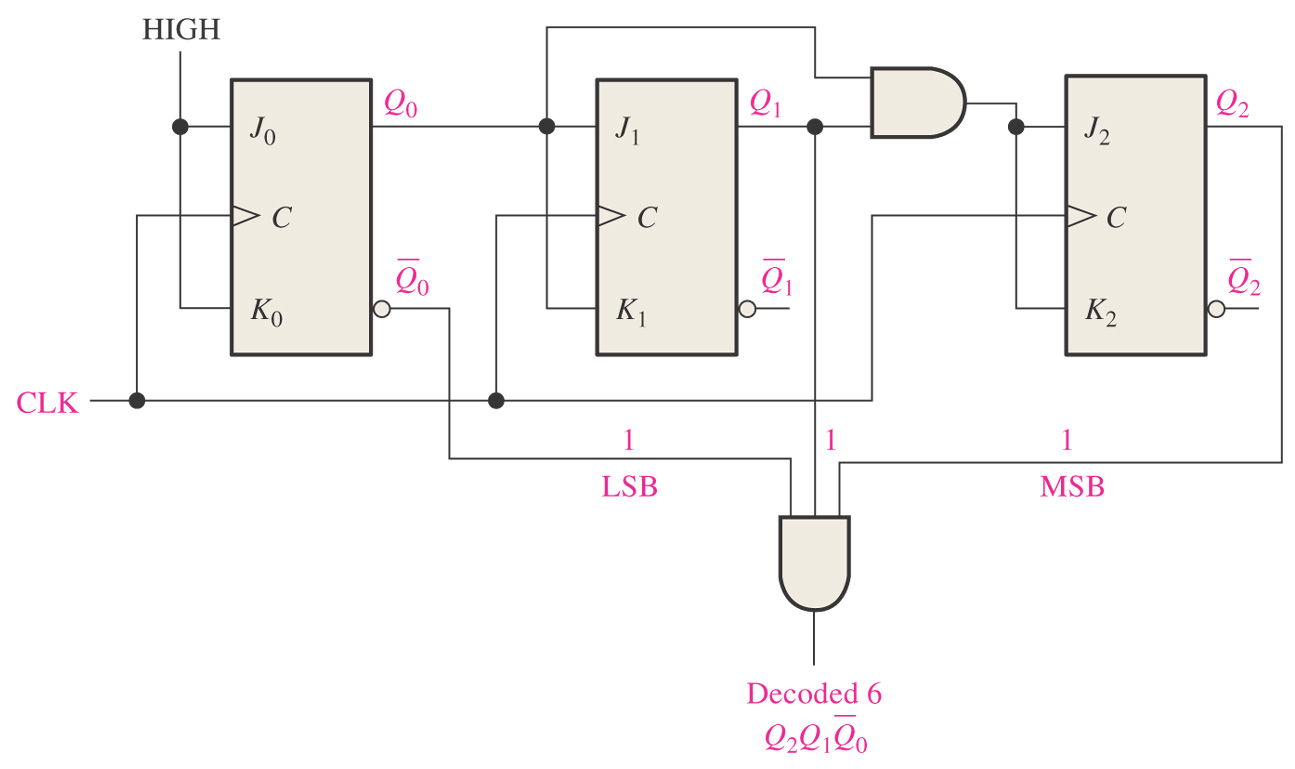 63
Figure 8–46      A 3-bit counter with active-HIGH decoding of count 2 and count 7.
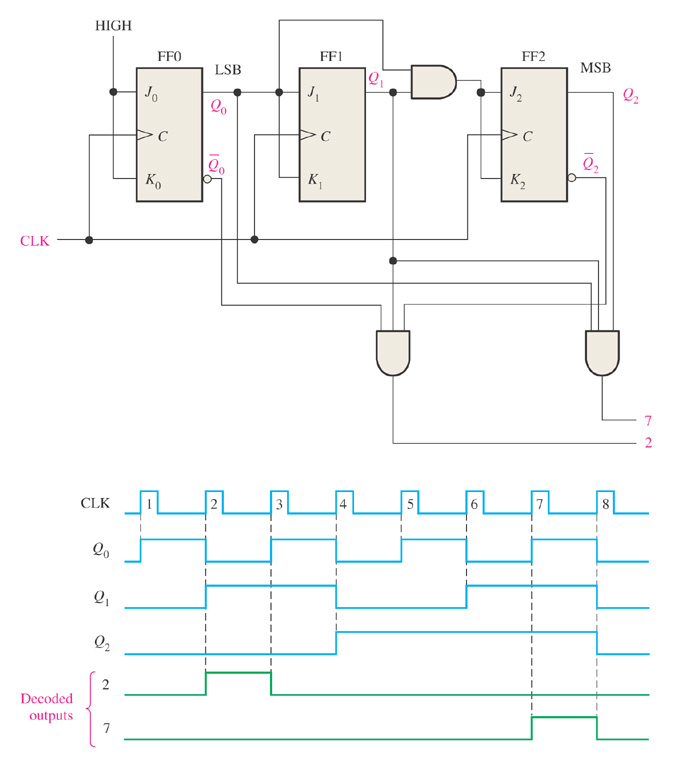 64
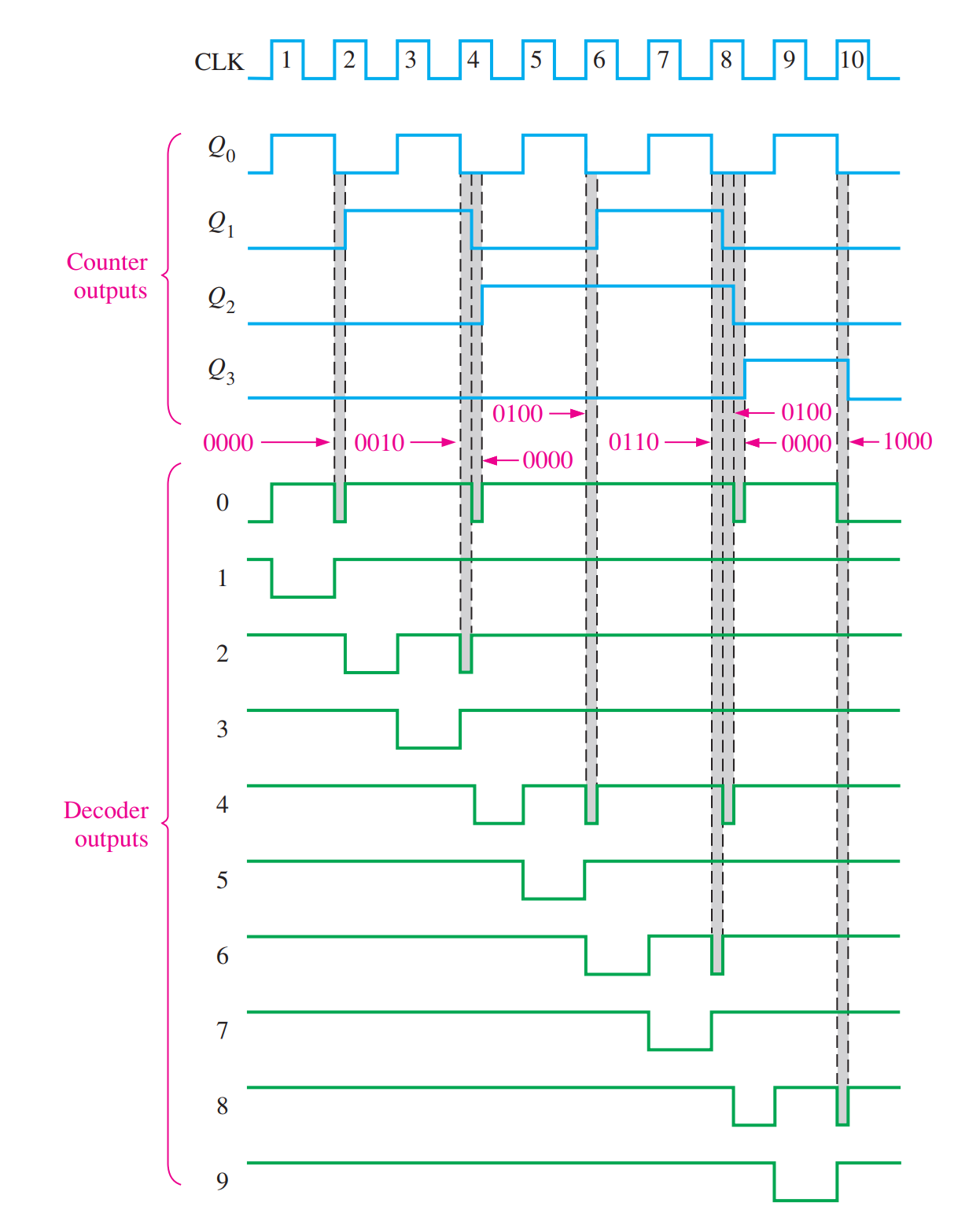 Decoding Glitches
65
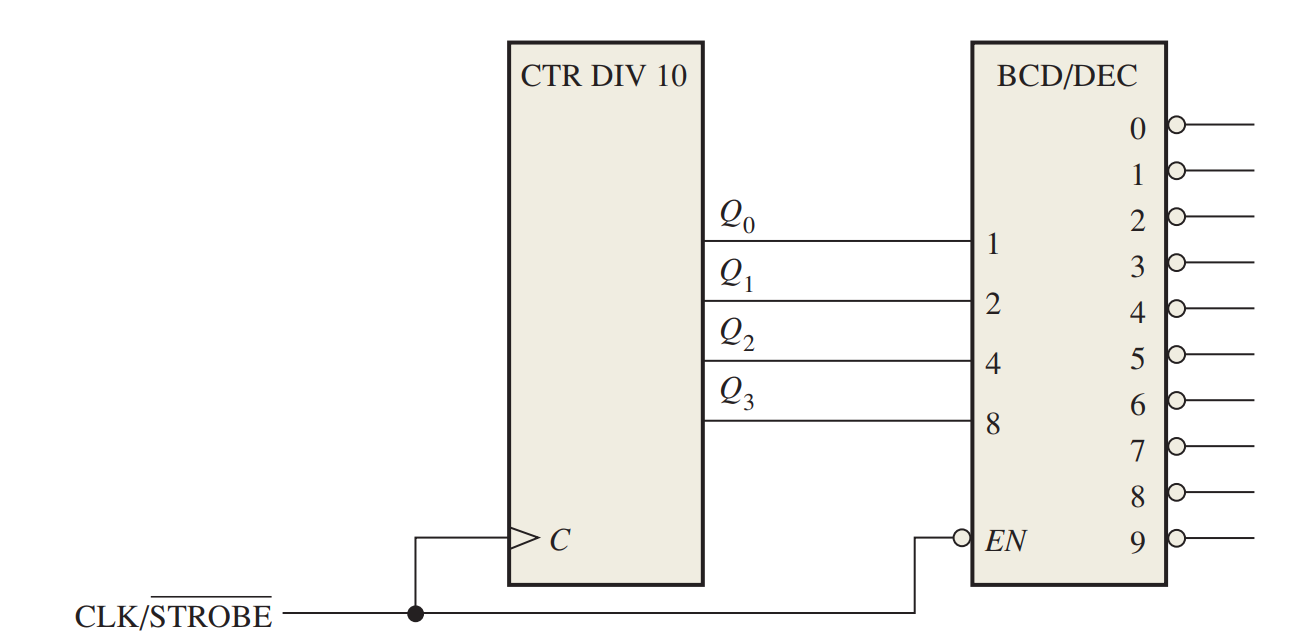 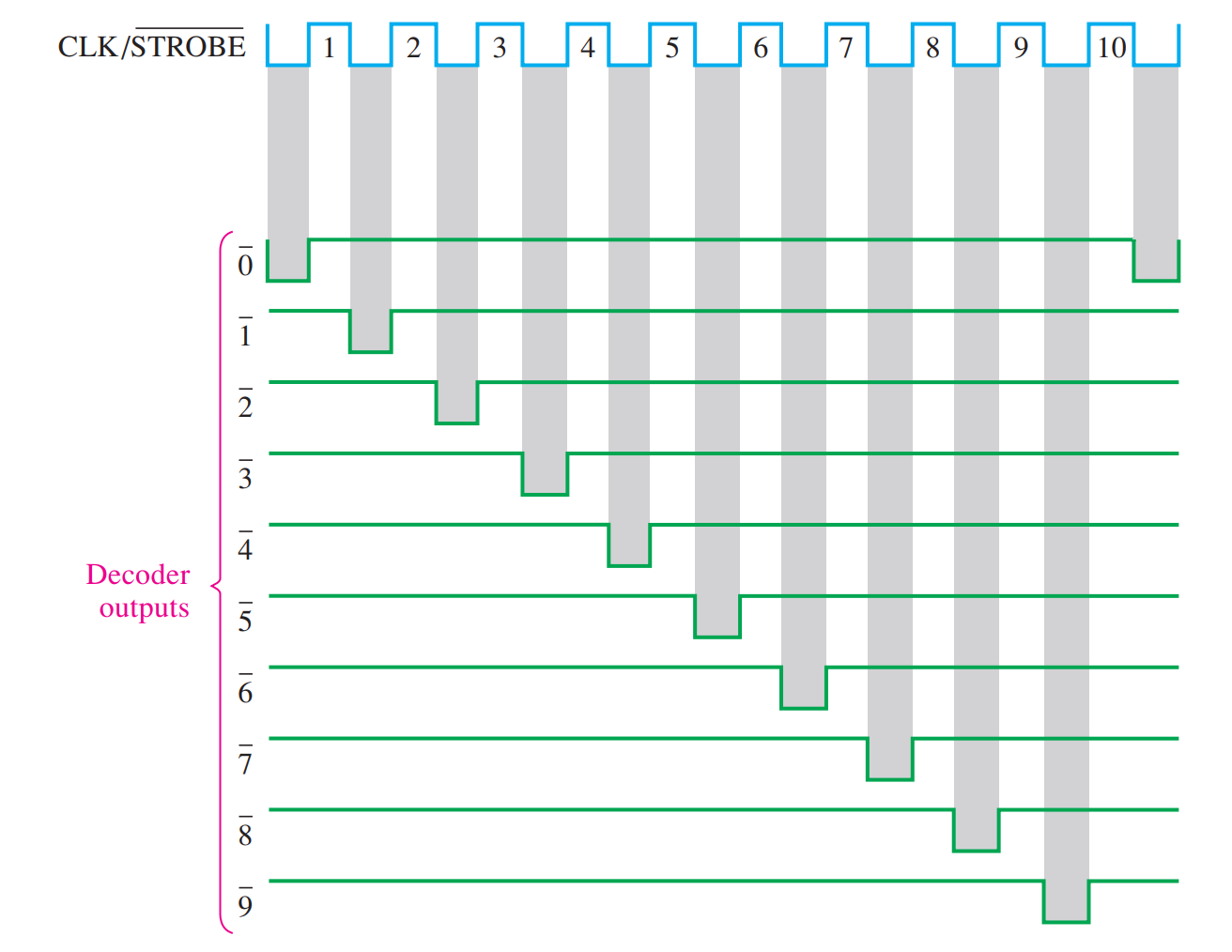 66
8.7 Counter Applications
67
Figure 8–51      Simplified logic diagram for a 12-hour digital clock.
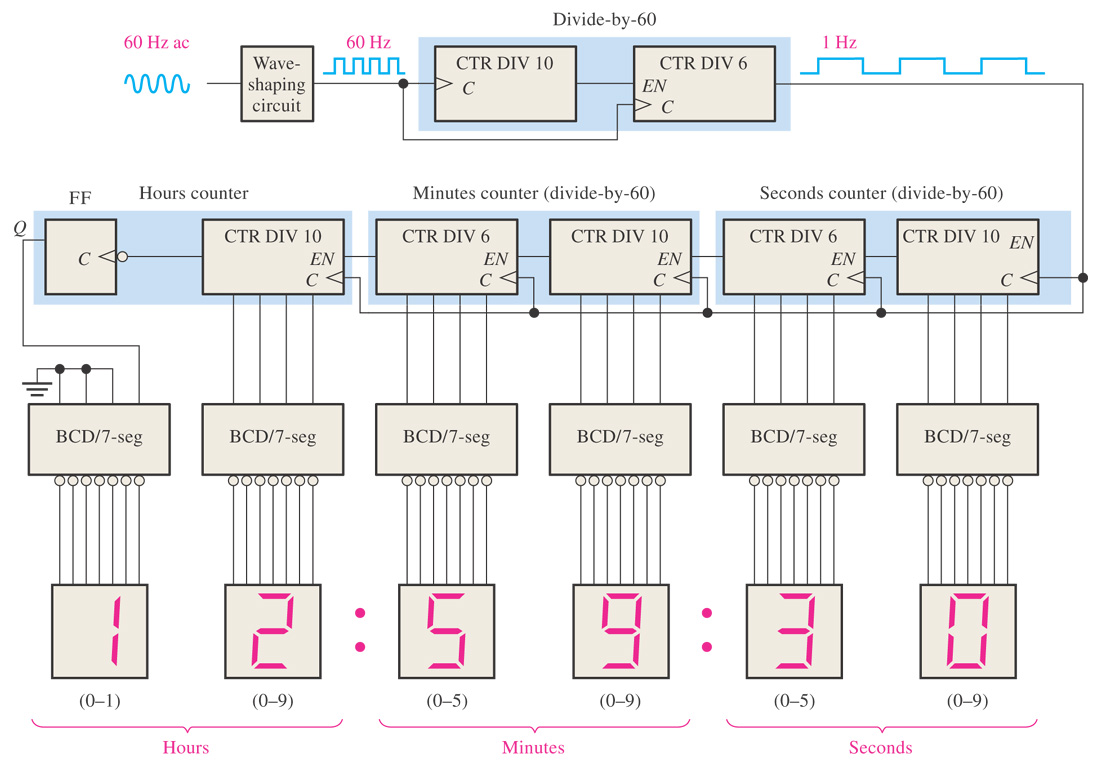 68
Figure 8–52      Logic diagram of typical divide-by-60 counter using 74F162 synchronous decade counters. Note that the outputs are in binary order (the right-most bit is the LSB).
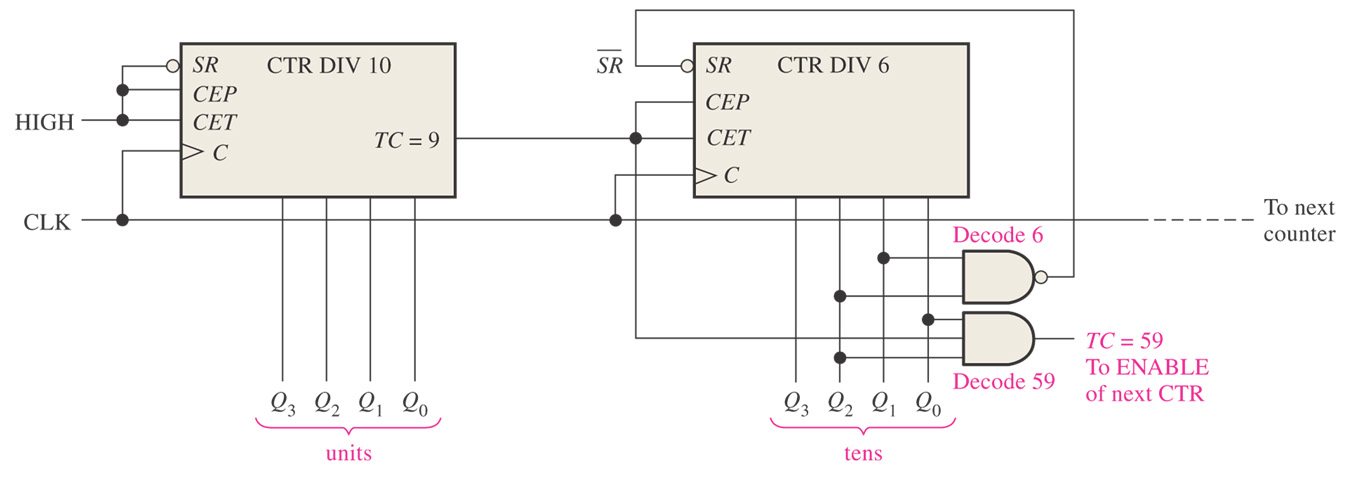 : Asynchronously reset the counter
69
Figure 8–53      Logic diagram for hours counter and decoders. Note that on the counter inputs and outputs, the right-most bit is the LSB.
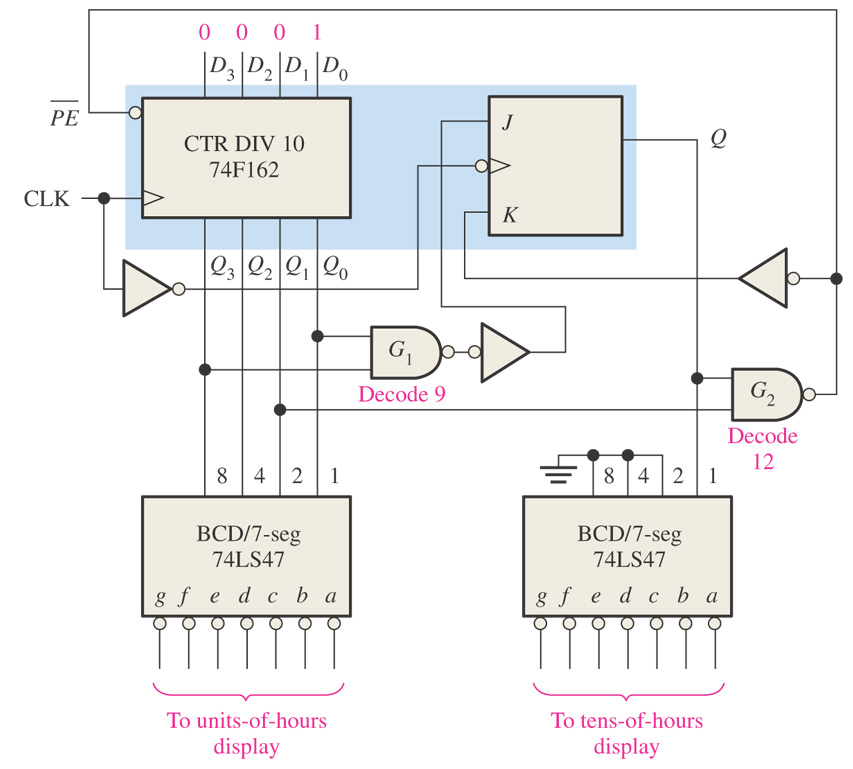 : Synchronously preset the counter
70
Application 2: Automobile Parking Control
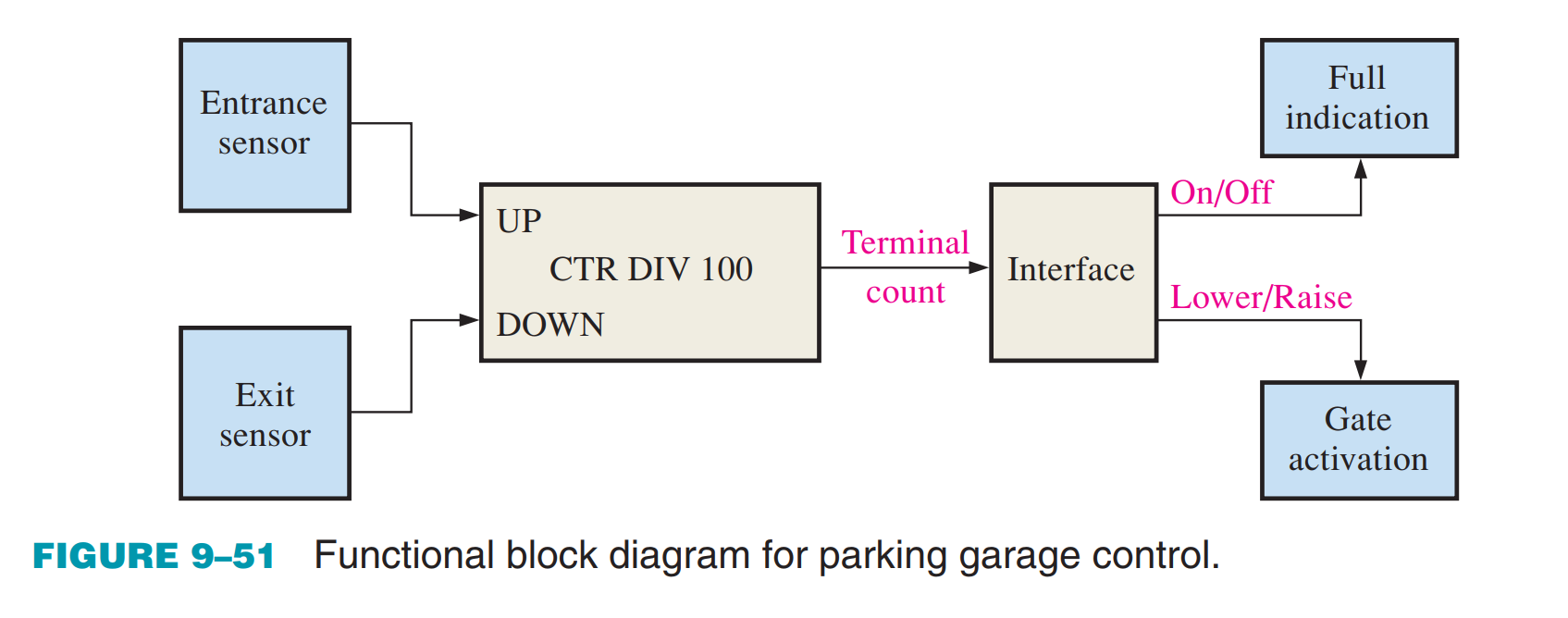 71
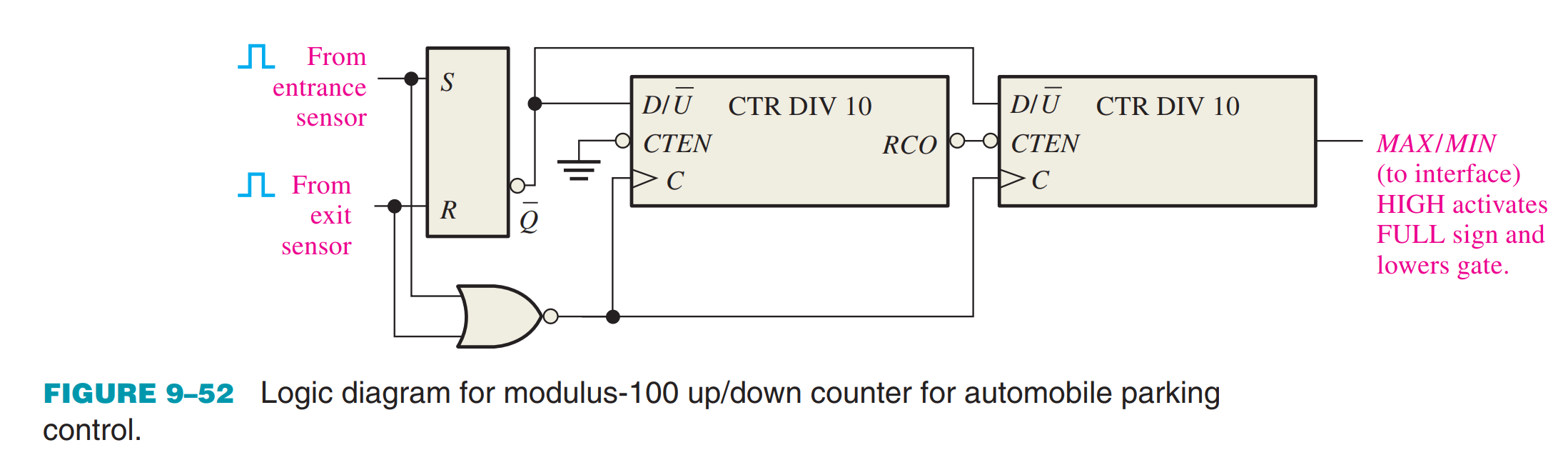 72
Application 3: Parallel-to-Serial Data Conversion (Multiplexing)
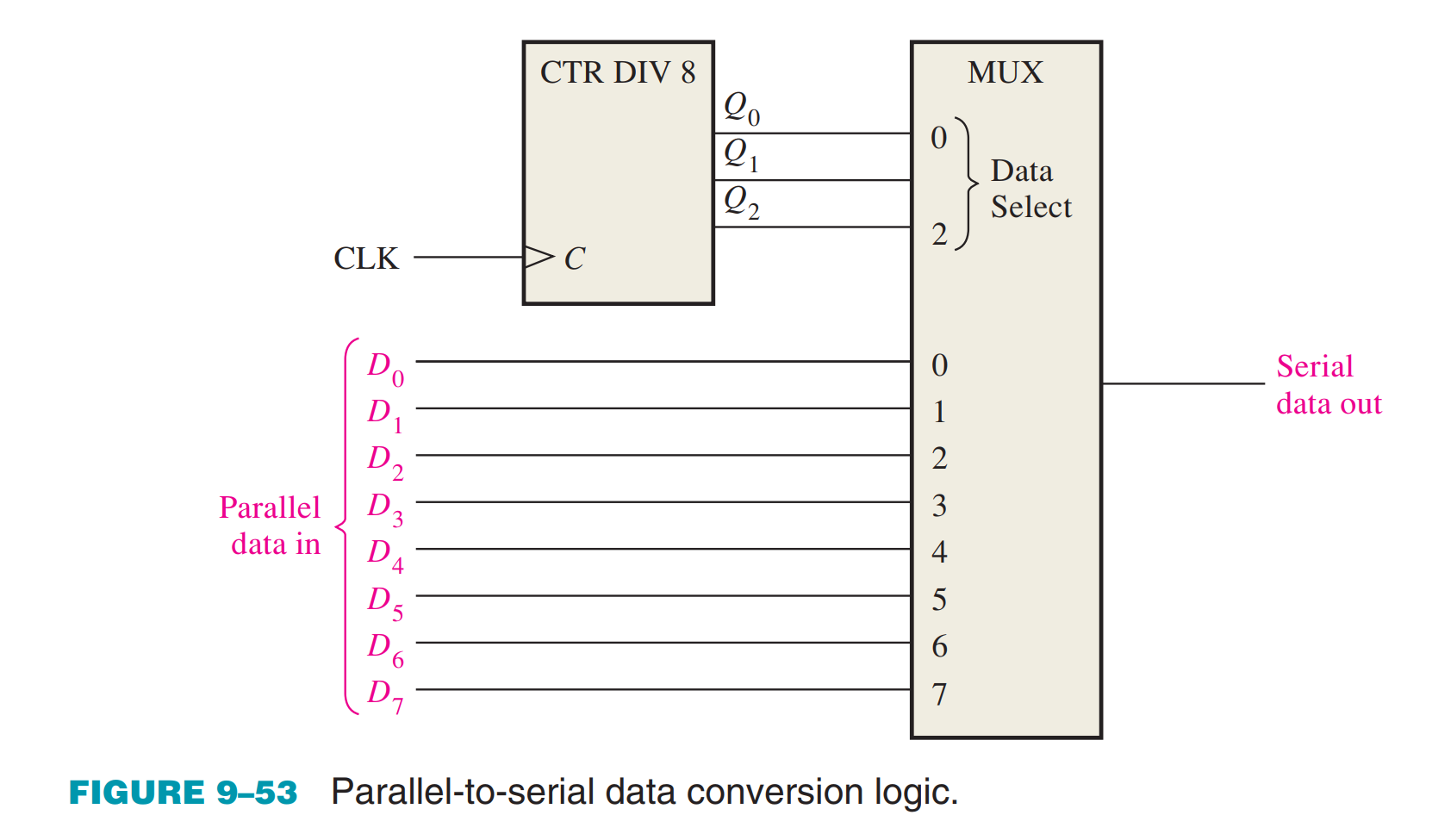 73
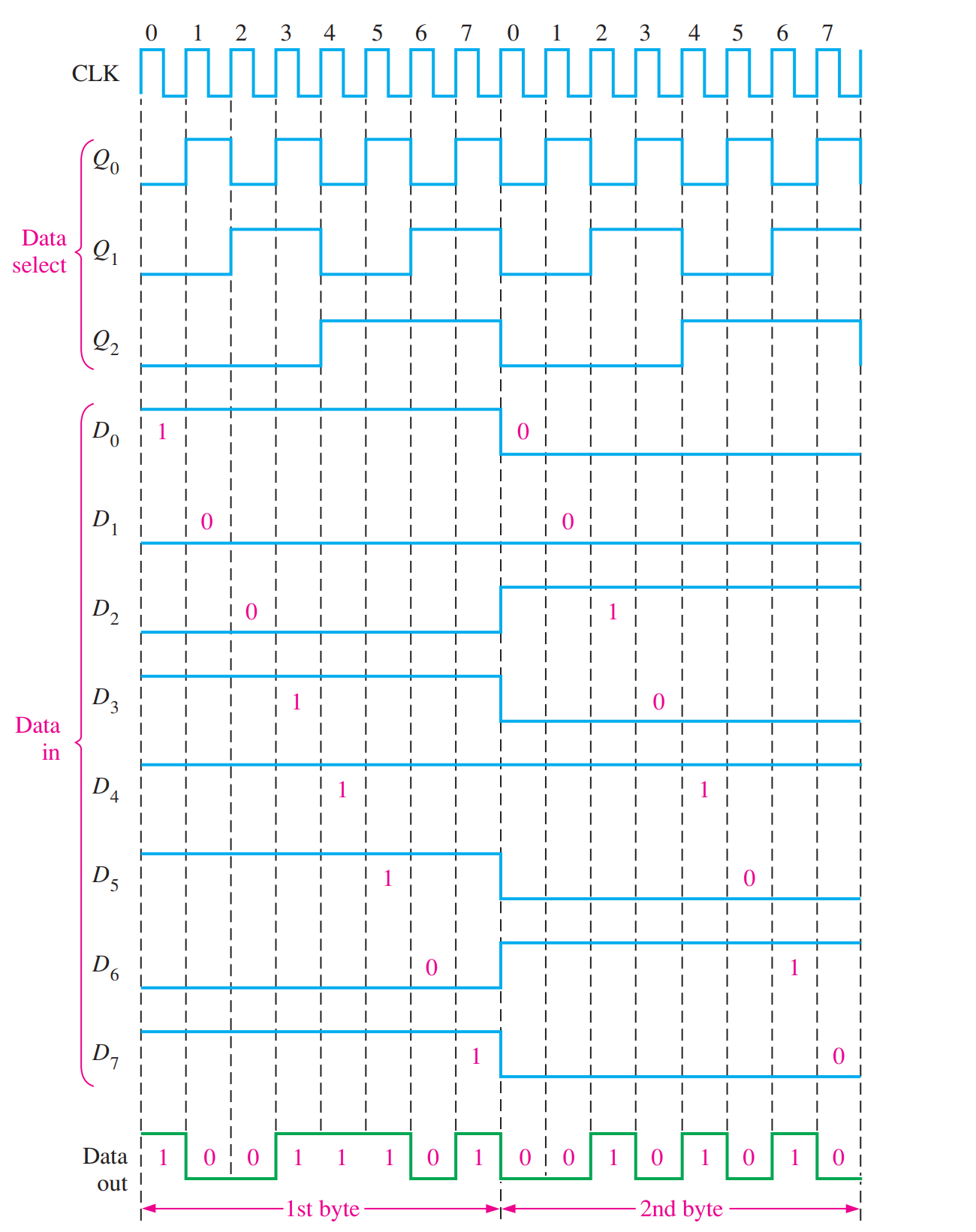 74
Summary
Asynchronous counter and synchronous counter
concepts
Up/down synchronous counter
How to design a synchronous counter?
methods
Cascaded counter
methods
Applications
75
HIGH
Q0
Q1
Q2
J0
J1
J2
CLK
C
C
C
Q0
Q1
K0
K1
K2
Quiz
1.	The counter shown below is an example of
		a.  an asynchronous counter
		b.  a BCD counter
		c.  a synchronous counter
		d.  none of the above
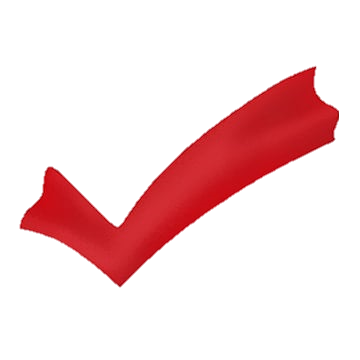 © 2008 Pearson Education
HIGH
Q0
Q1
Q2
J0
J1
J2
CLK
C
C
C
Q0
Q1
K0
K1
K2
Quiz
The Q0 output of the counter shown
		a.  is present before Q1 or Q2
		b.  changes on every clock pulse
		c.  has a higher frequency than Q1 or Q2
		d.  all of the above
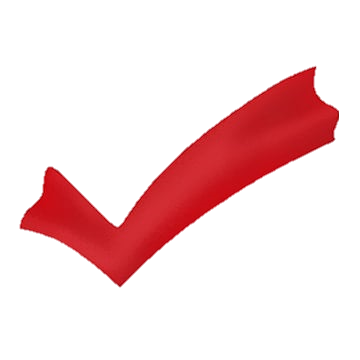 © 2008 Pearson Education
Quiz
3. To cause a D flip-flop to toggle, connect the
	a. clock to the D input
	b. Q output to the D input
	c. Q output to the D input
	d. clock to the preset input
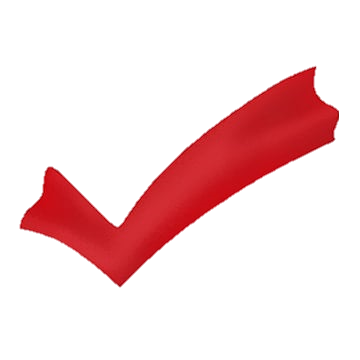 © 2008 Pearson Education
Quiz
4. The 7493A asynchronous counter diagram is shown (J’s and K’s are HIGH.) To make the count have a modulus of 16, connect
	a. Q0 to RO(1) and RO(2) to
	b. Q3 to RO(1) and RO(2)
	c. CLK A and CLK B together
	d. Q0 to CLK B
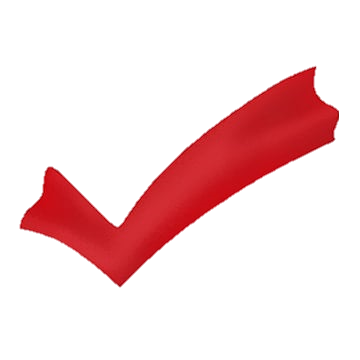 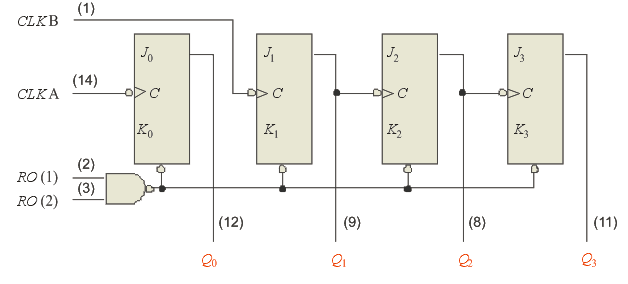 © 2008 Pearson Education
Quiz
5.	Assume Q0 is LOW. The next clock pulse will cause 
	a. FF1 and FF2 to both toggle 
	b. FF1 and FF2 to both latch 
	c. FF1 to latch; FF2 to toggle 
	d. FF1 to toggle; FF2 to latch
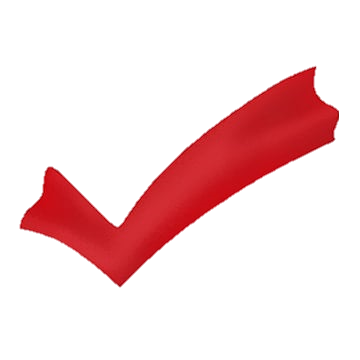 FF1
FF2
FF0
LOW
© 2008 Pearson Education
Quiz
6.	A 4-bit binary counter has a terminal count of 
	a.  4
	b.  10
	c.  15
	d.  16
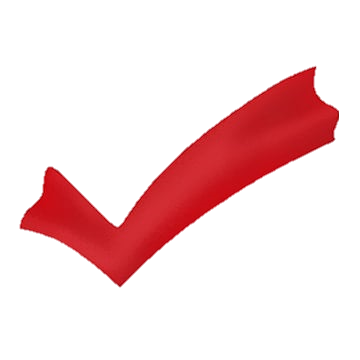 © 2008 Pearson Education
Quiz
7.	Assume the clock for a 4-bit binary counter is 80 kHz. The output frequency of the fourth stage (Q3) is
	a.  5 kHz
	b.  10 kHz 
	c.  20 kHz
	d.  320 kHz
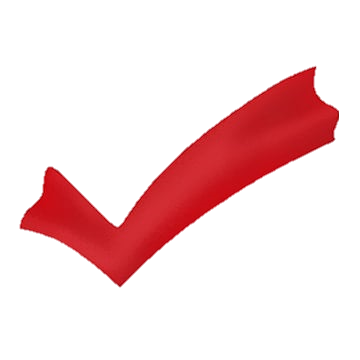 © 2008 Pearson Education
Quiz
8. A 3-bit count sequence is shown for a counter (Q2 is the MSB). The sequence is
	a. 0-1-2-3-4-5-6-7-0 (repeat)
	b. 0-1-3-2-6-7-5-4-0 (repeat)
	c. 0-2-4-6-1-3-5-7-0 (repeat)
	d. 0-4-6-2-3-7-5-1-0 (repeat)
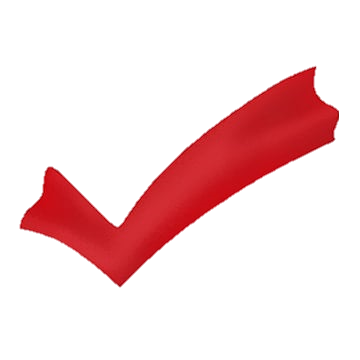 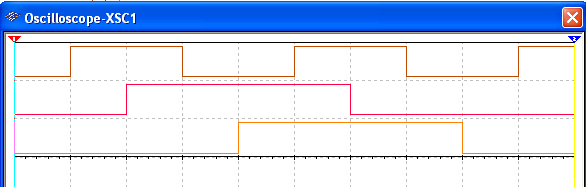 Q0
Q1
Q2
© 2008 Pearson Education
Quiz
9. FF2 represents the MSB. The counts that are being decoded by the 3-input AND gates are
	a.  2 and 3
	b.  3 and 6
	c.  2 and 5
	d.  5 and 6
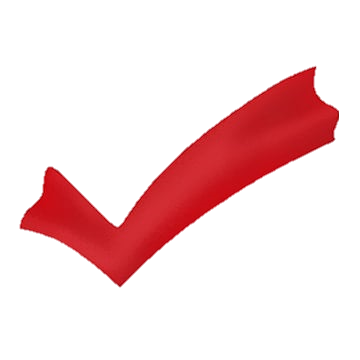 © 2008 Pearson Education
HIGH
Counter 2
Counter 1
CTEN
TC
CTEN
TC
CTR DIV 16
CTR DIV 16
CLK
C
Q2
Q0
Q1
Q3
C
Q2
Q0
Q1
Q3
fin
Quiz
10. Assume the input frequency (fin) is 256 Hz. The output frequency (fout) will be
	a. 16 Hz
	b. 1 kHz
	c. 65 kHz
	d. none of the above
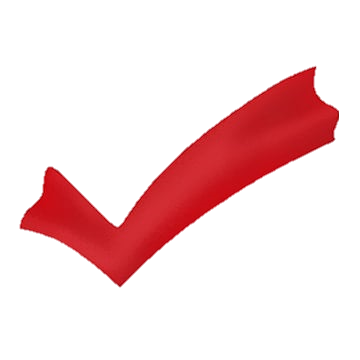 fout
© 2008 Pearson Education